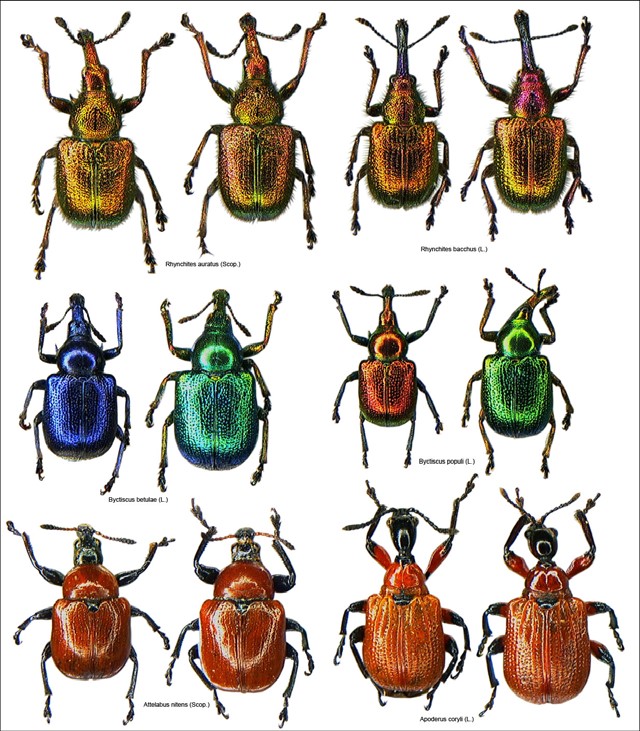 Plant – animal interactions (KBE 049)
Herbivory
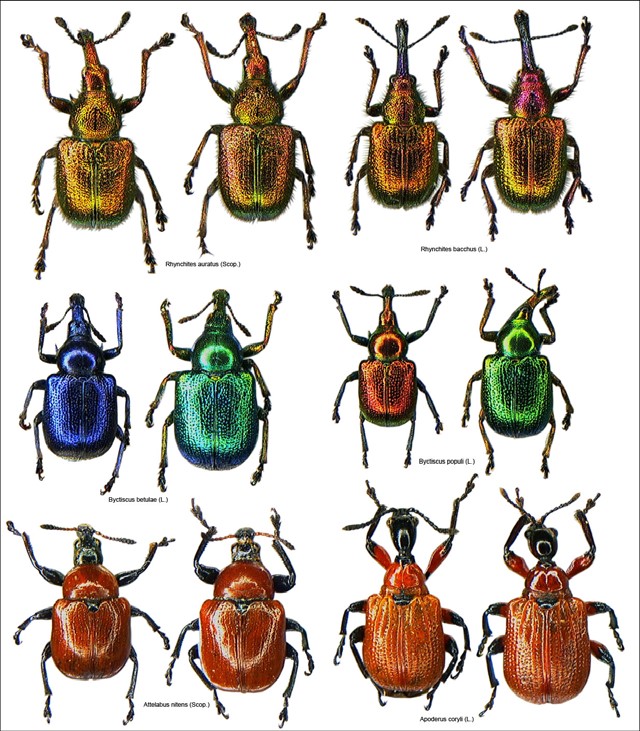 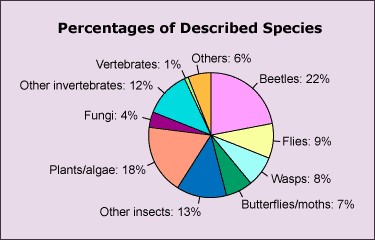 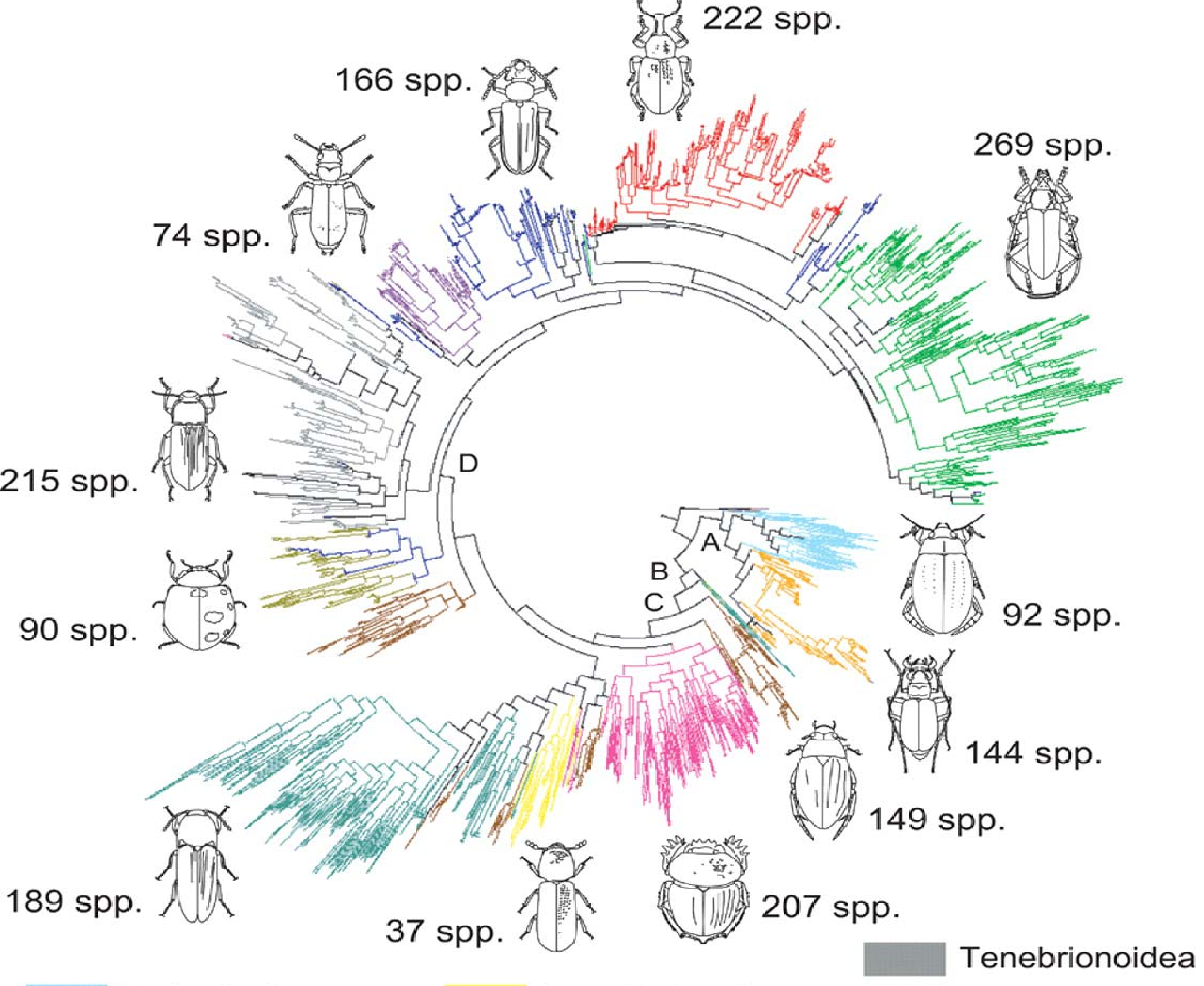 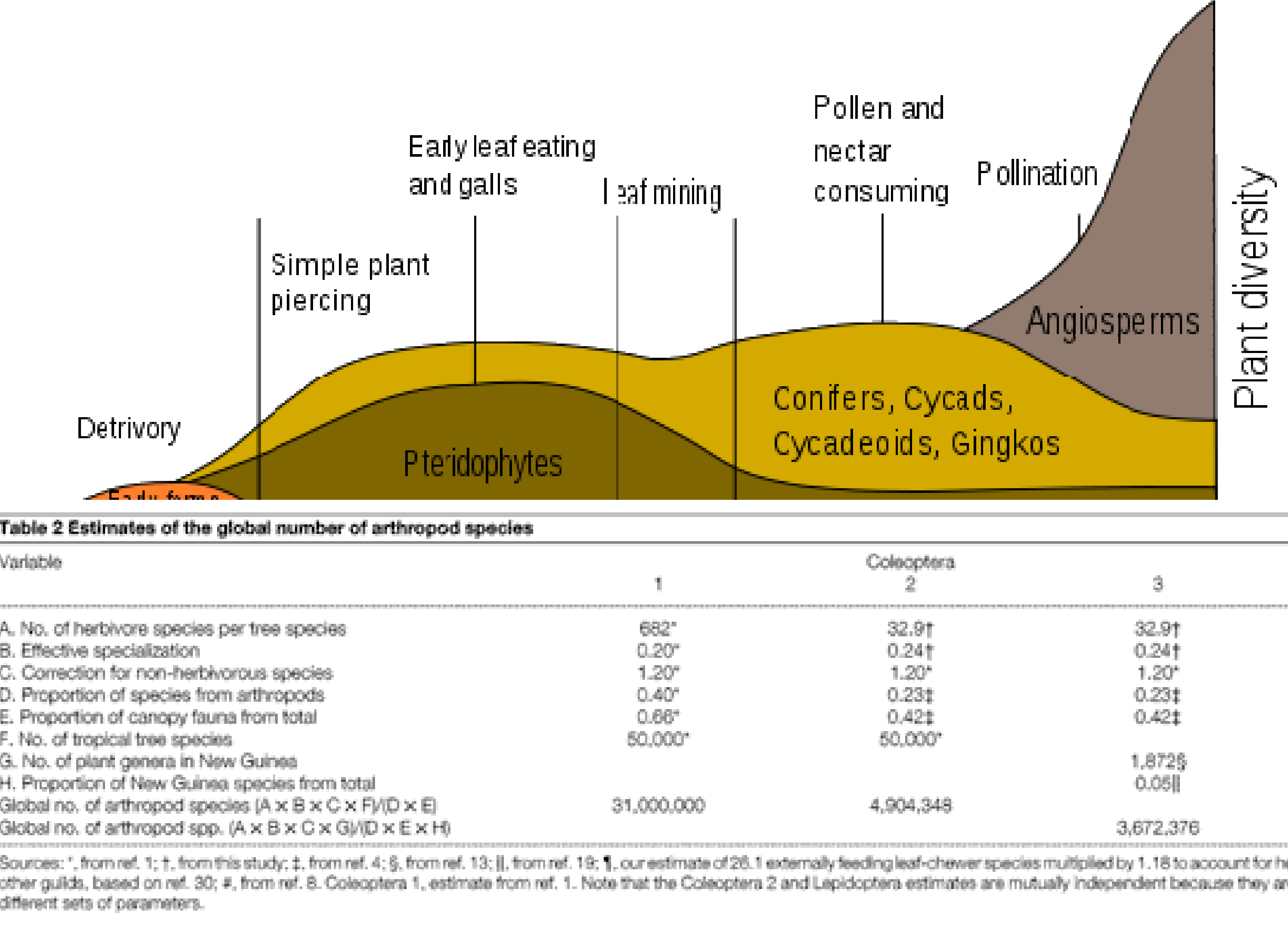 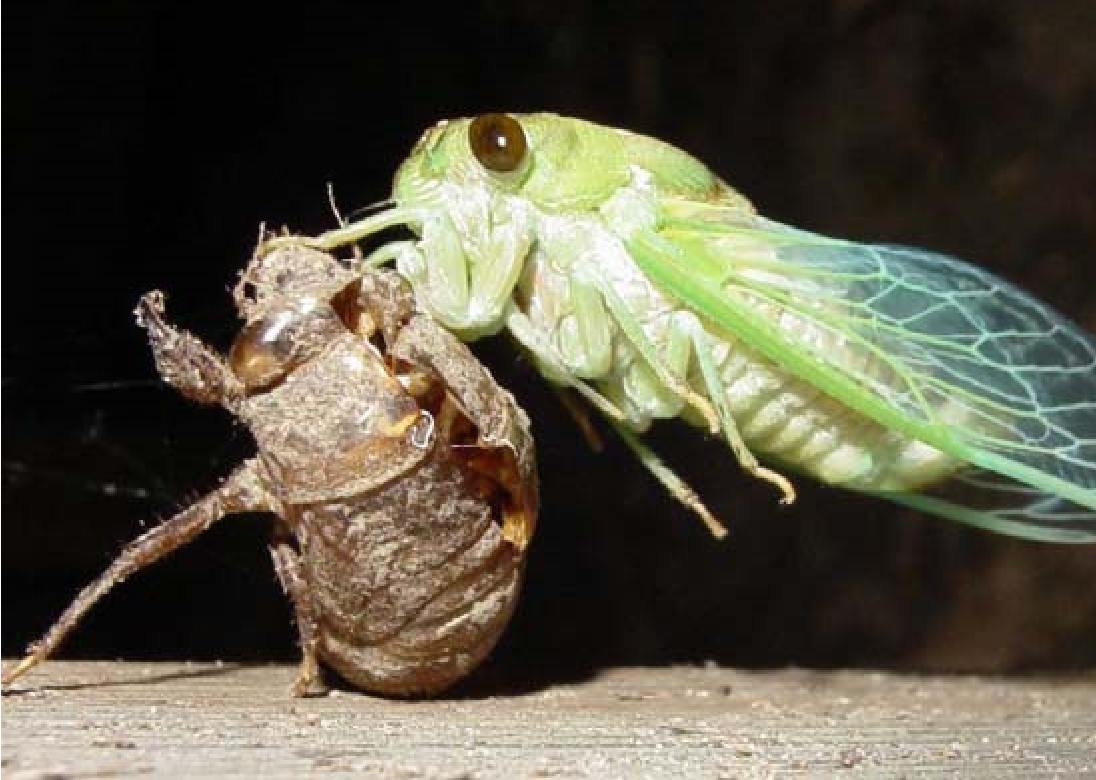 Phytophages
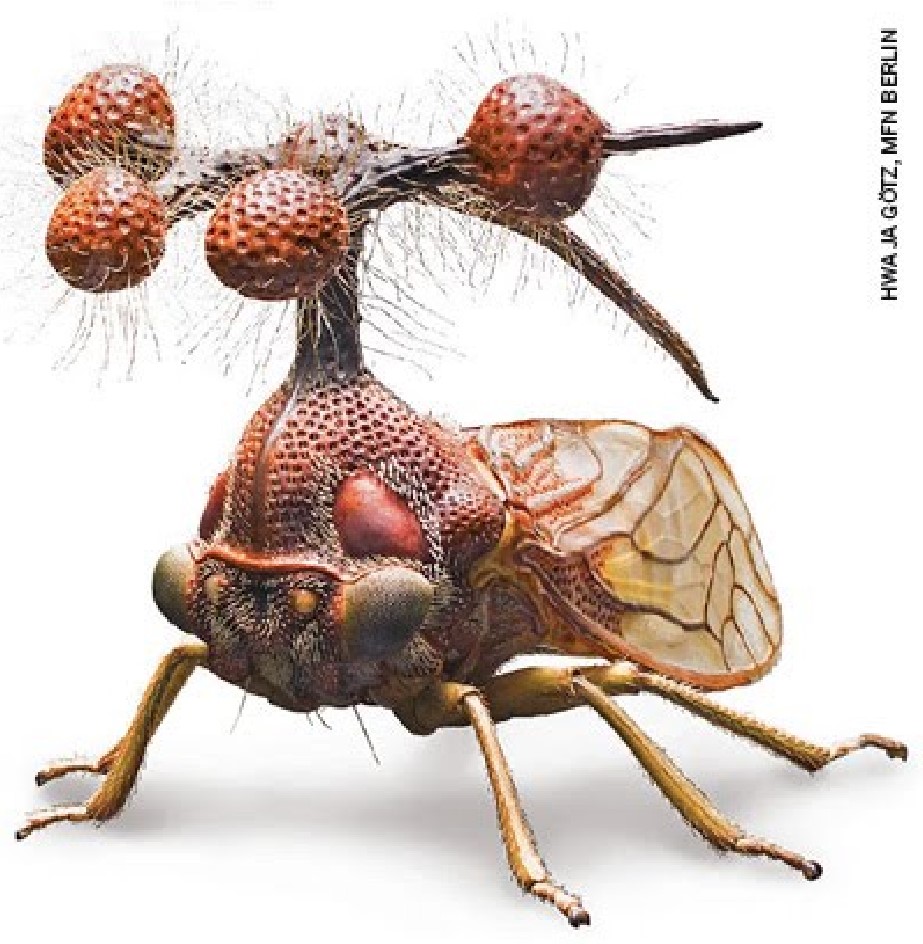 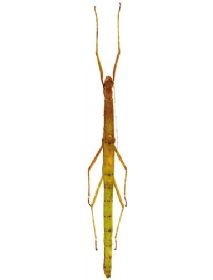 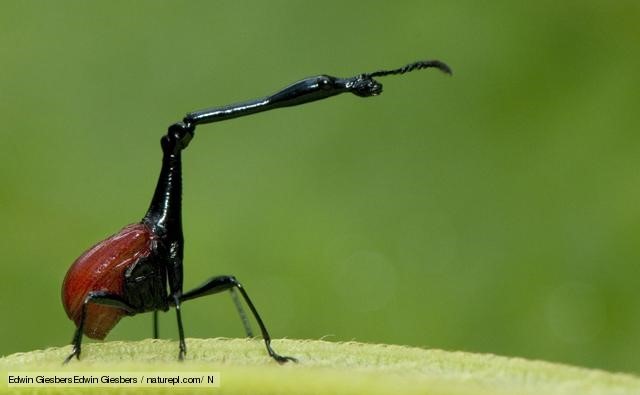 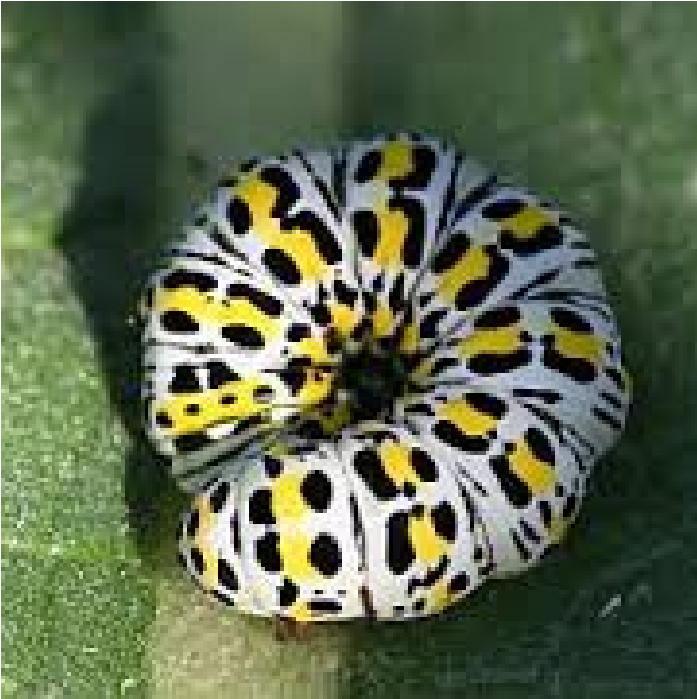 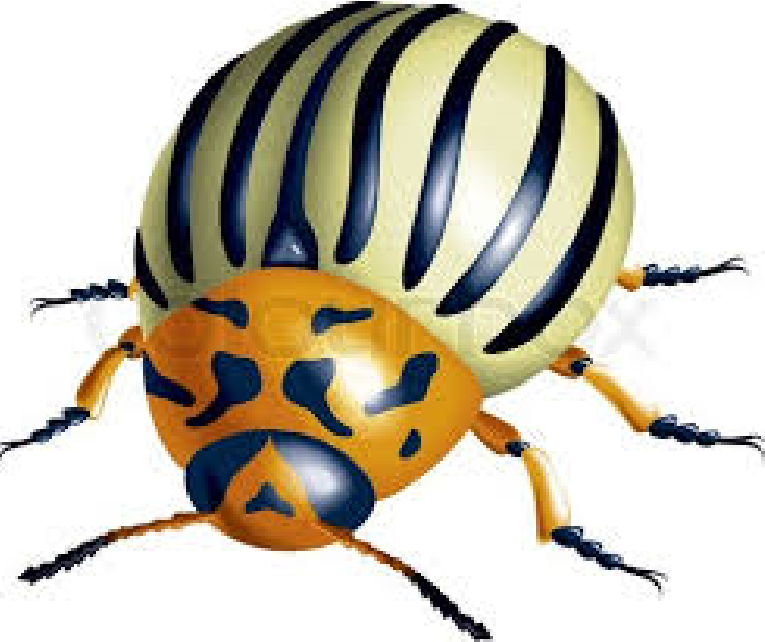 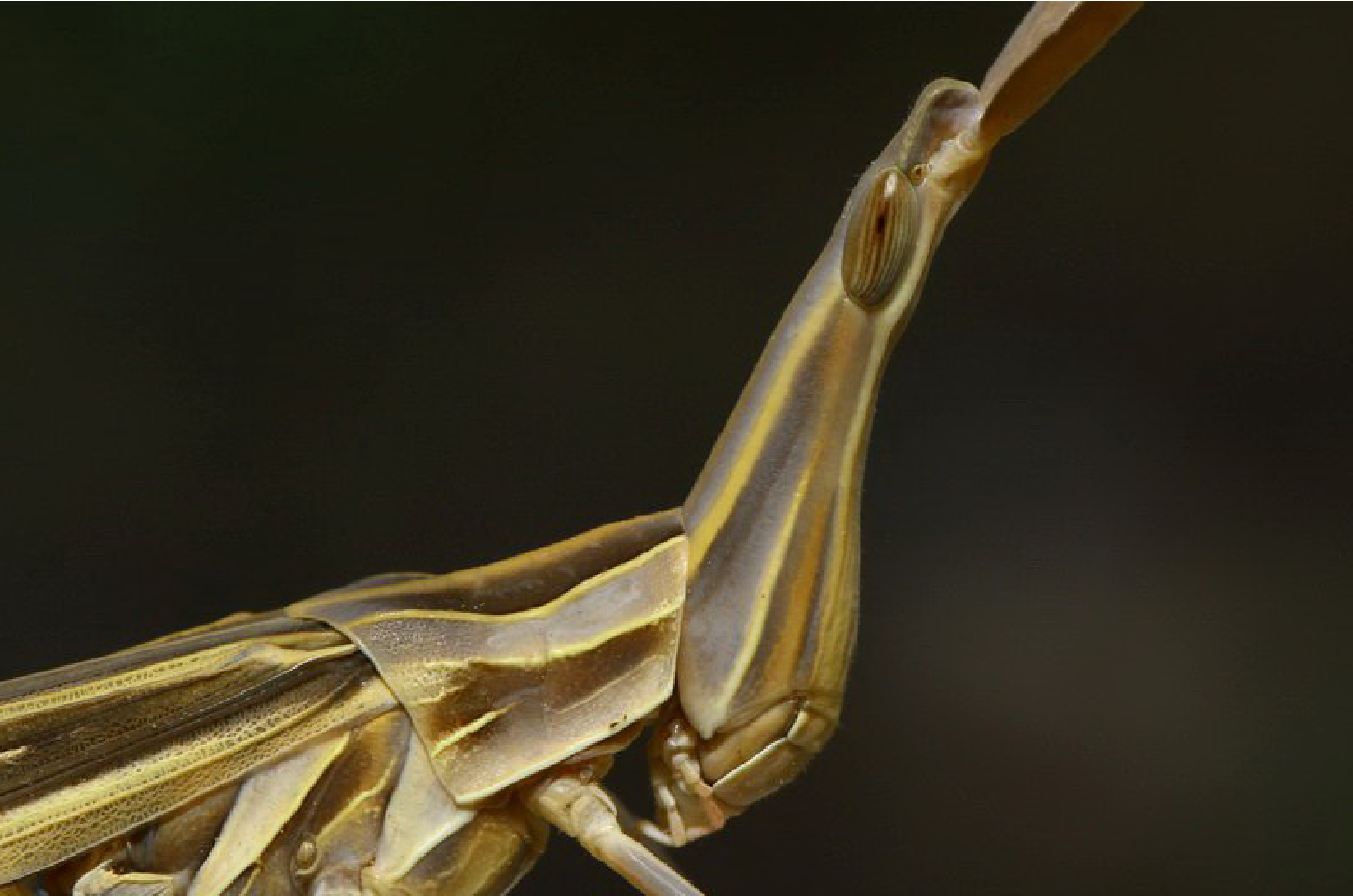 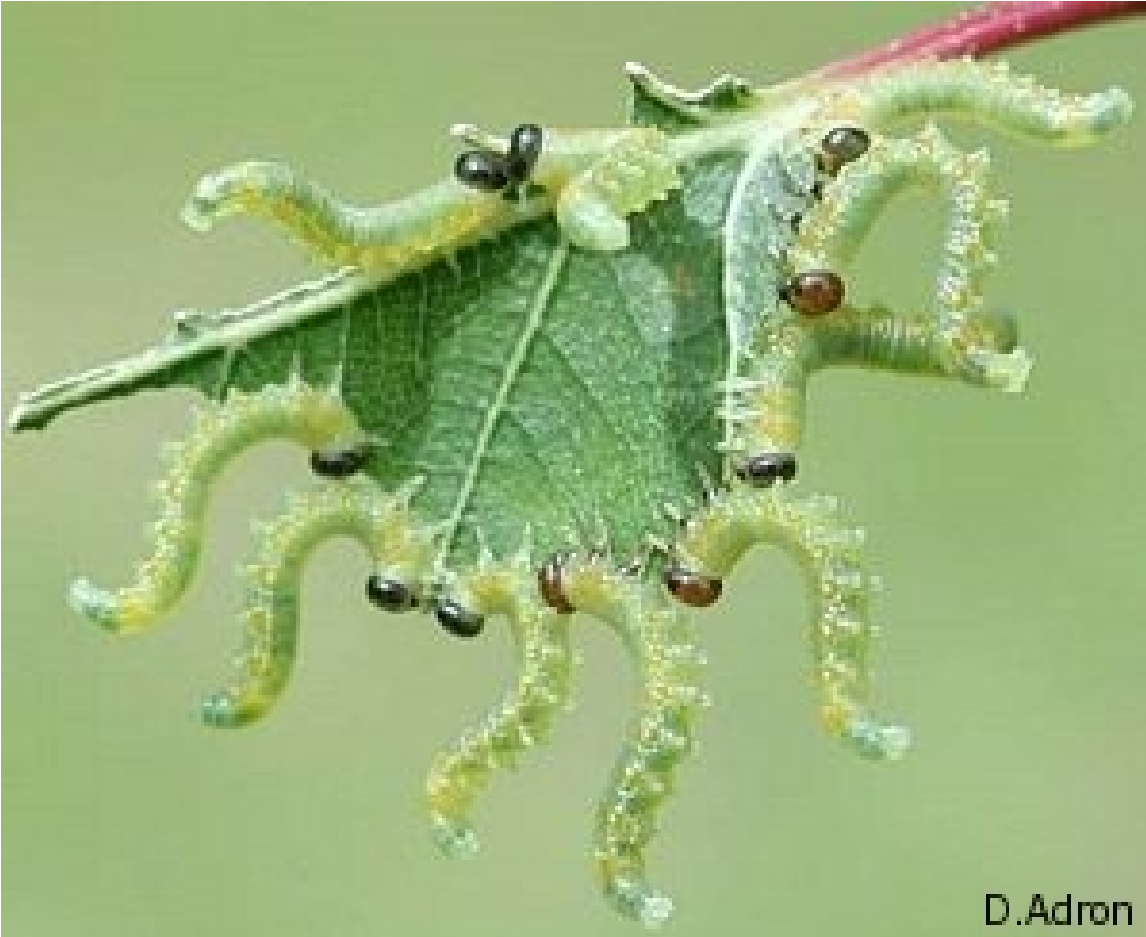 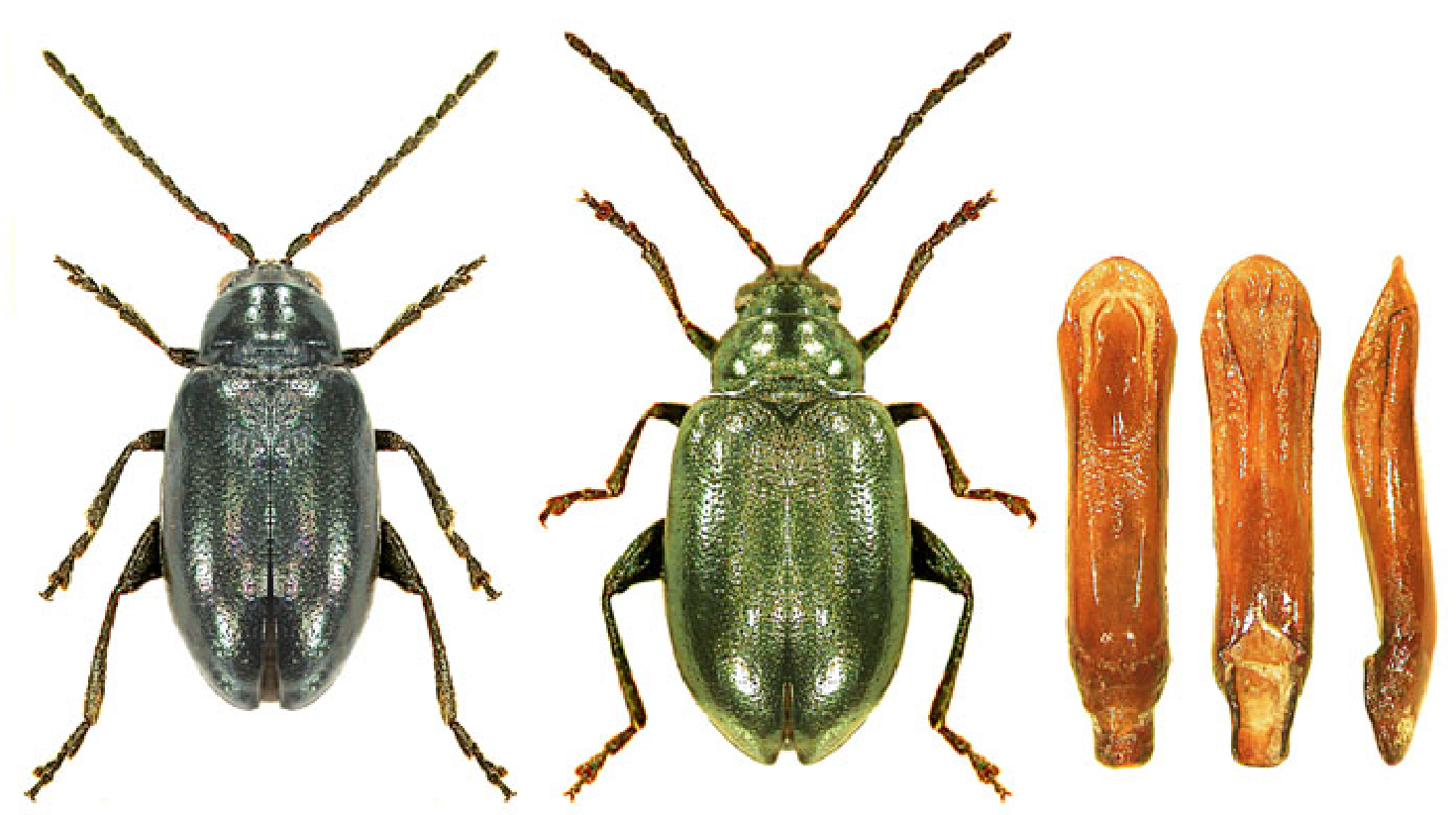 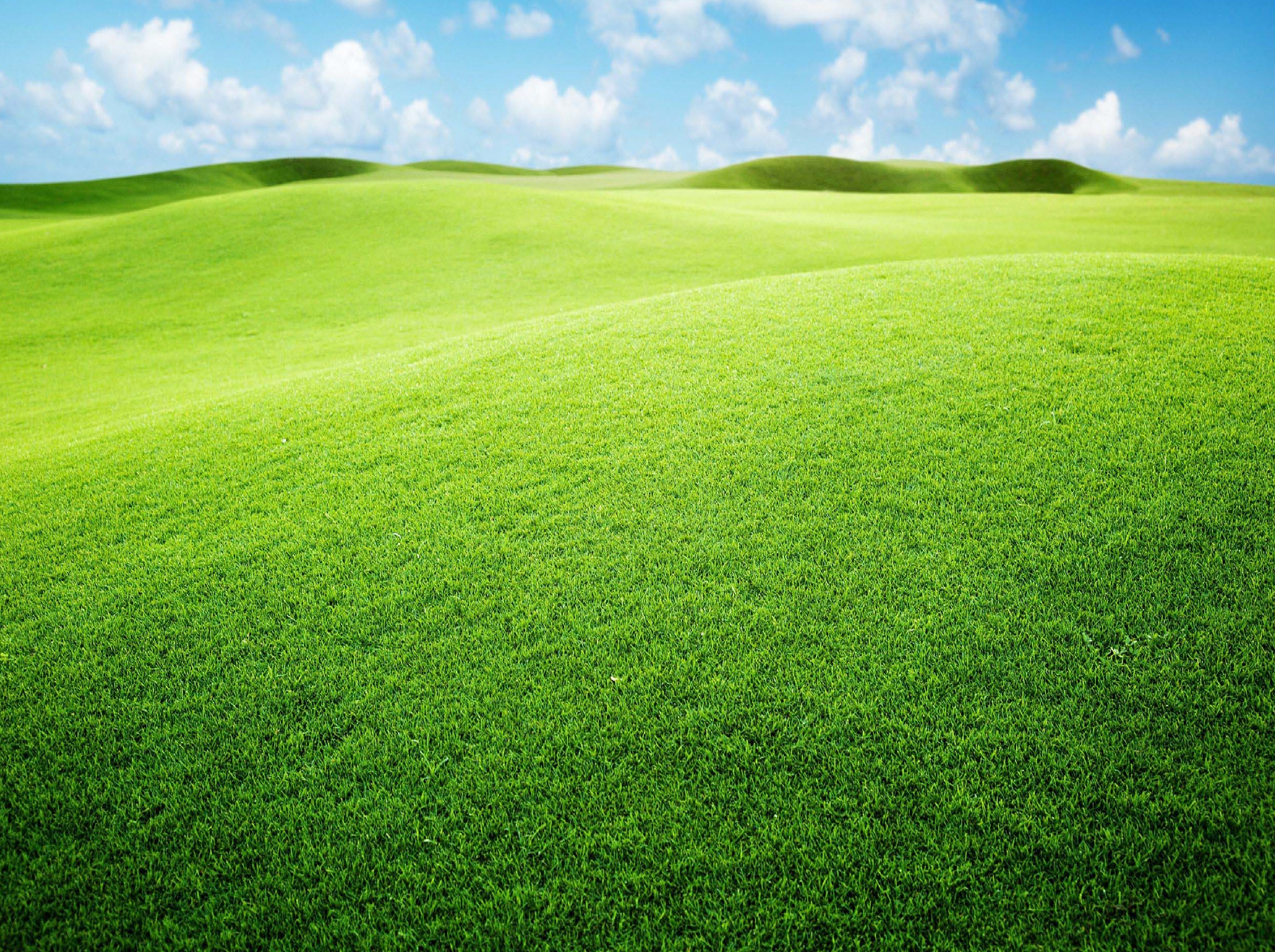 Phytophages
Potential food everywhere
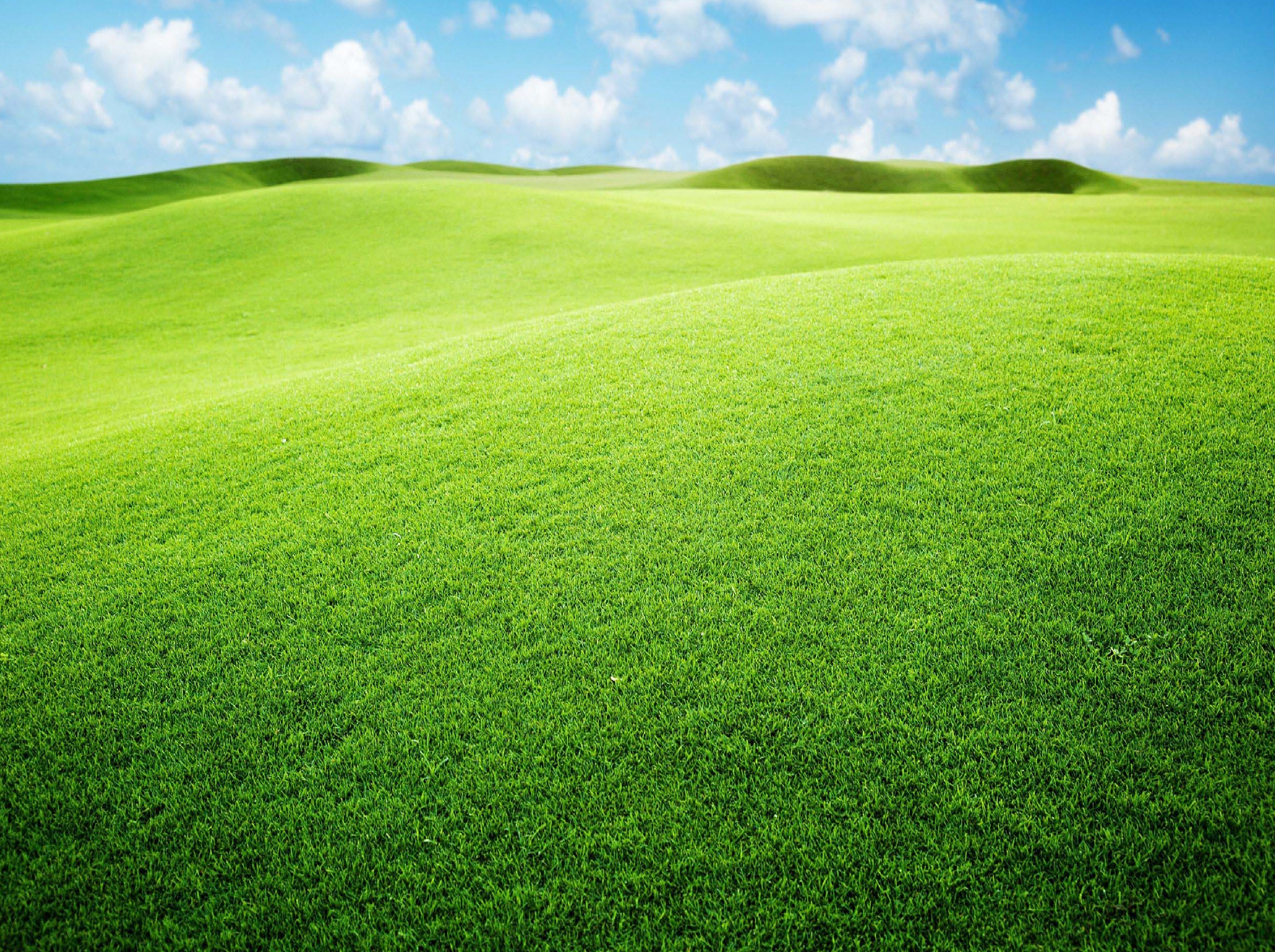 Phytophages
Potential food everywhere
But most:
1
/ low in nutrients
2
/ poisonous
3
/ tough to chew
4
/ indigestible
5/ rare in time or 6/ space
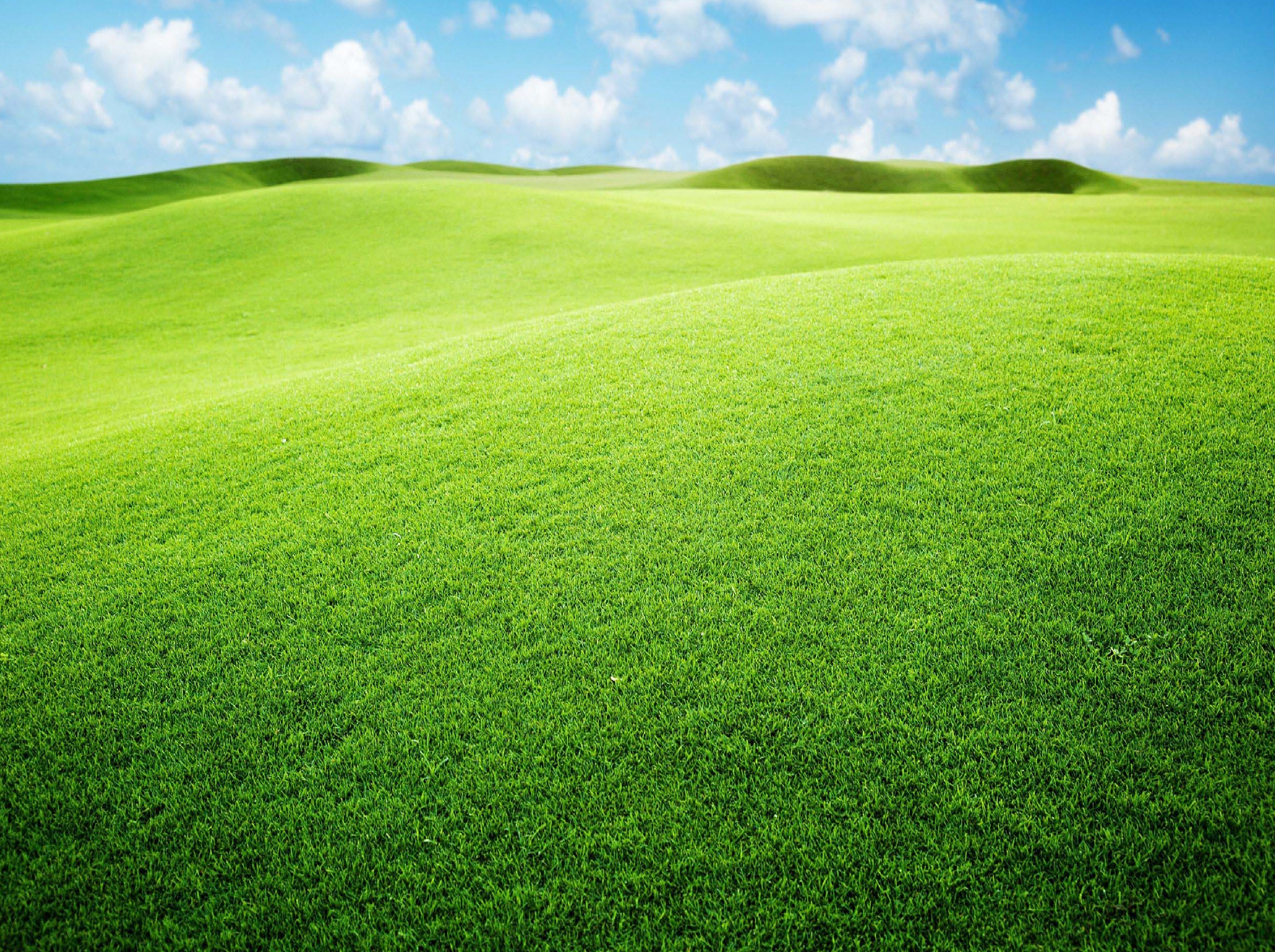 Phytophages
Potential food everywhere...
But most:
1
/ low in nutrients
2
/ poisonous
3
/ tough to chew
4
/ indigestible
5/ rare in time or 6/ space
…, but not much to eat
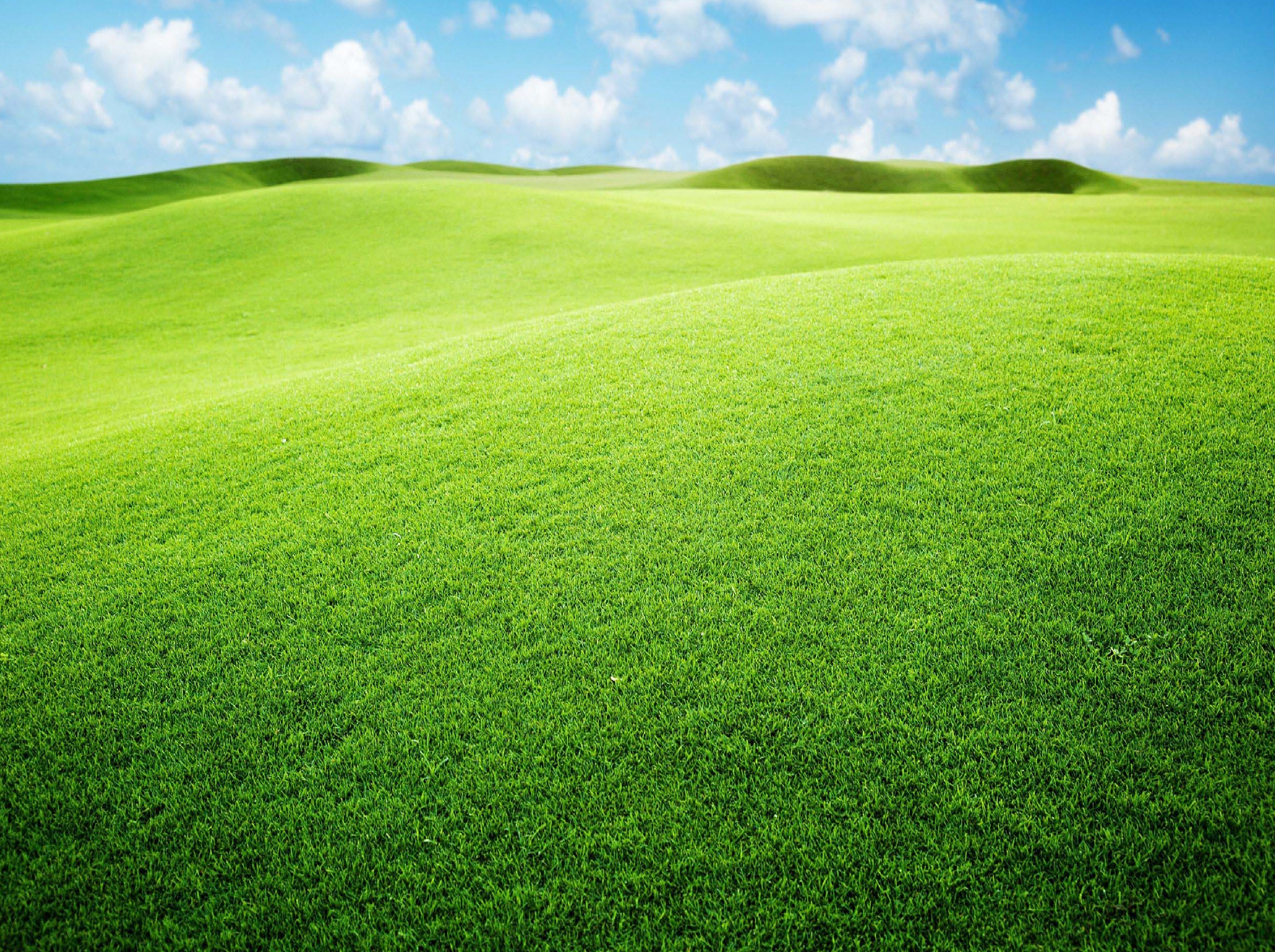 Phytophages
Potential food everywhere
World is full of inedible and dangerous things
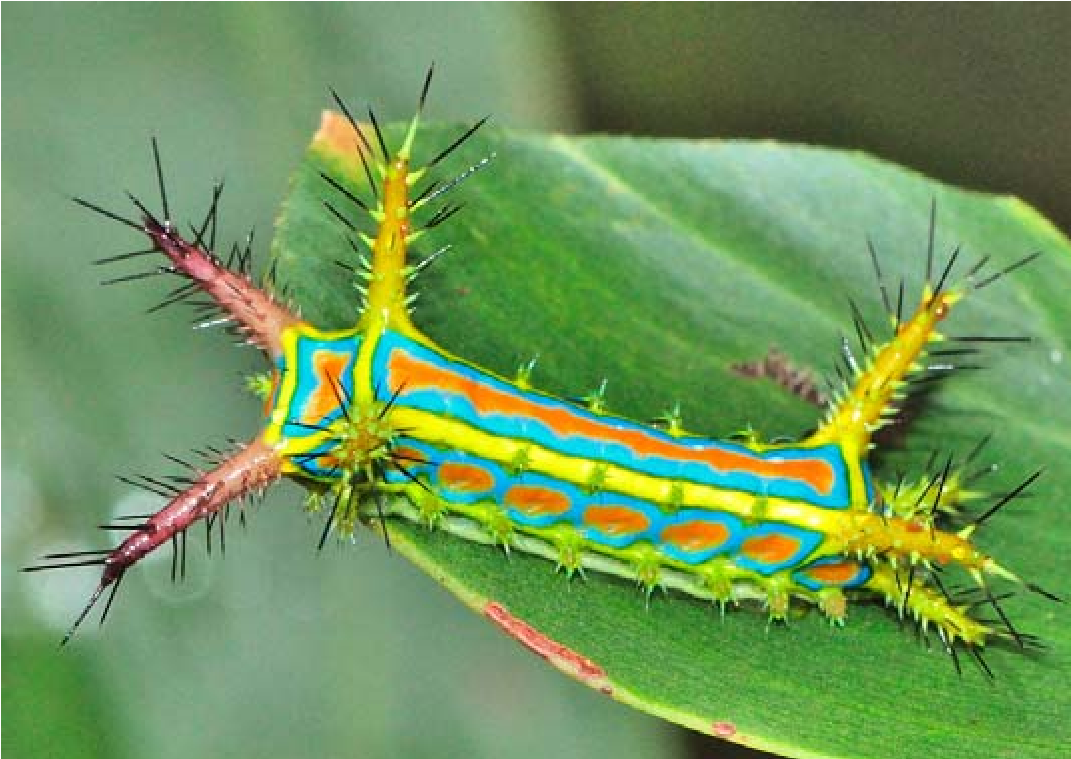 - parazites
- parazitoids
- Predátors
- Diseases, moulds…

= herbivores  need to hurry
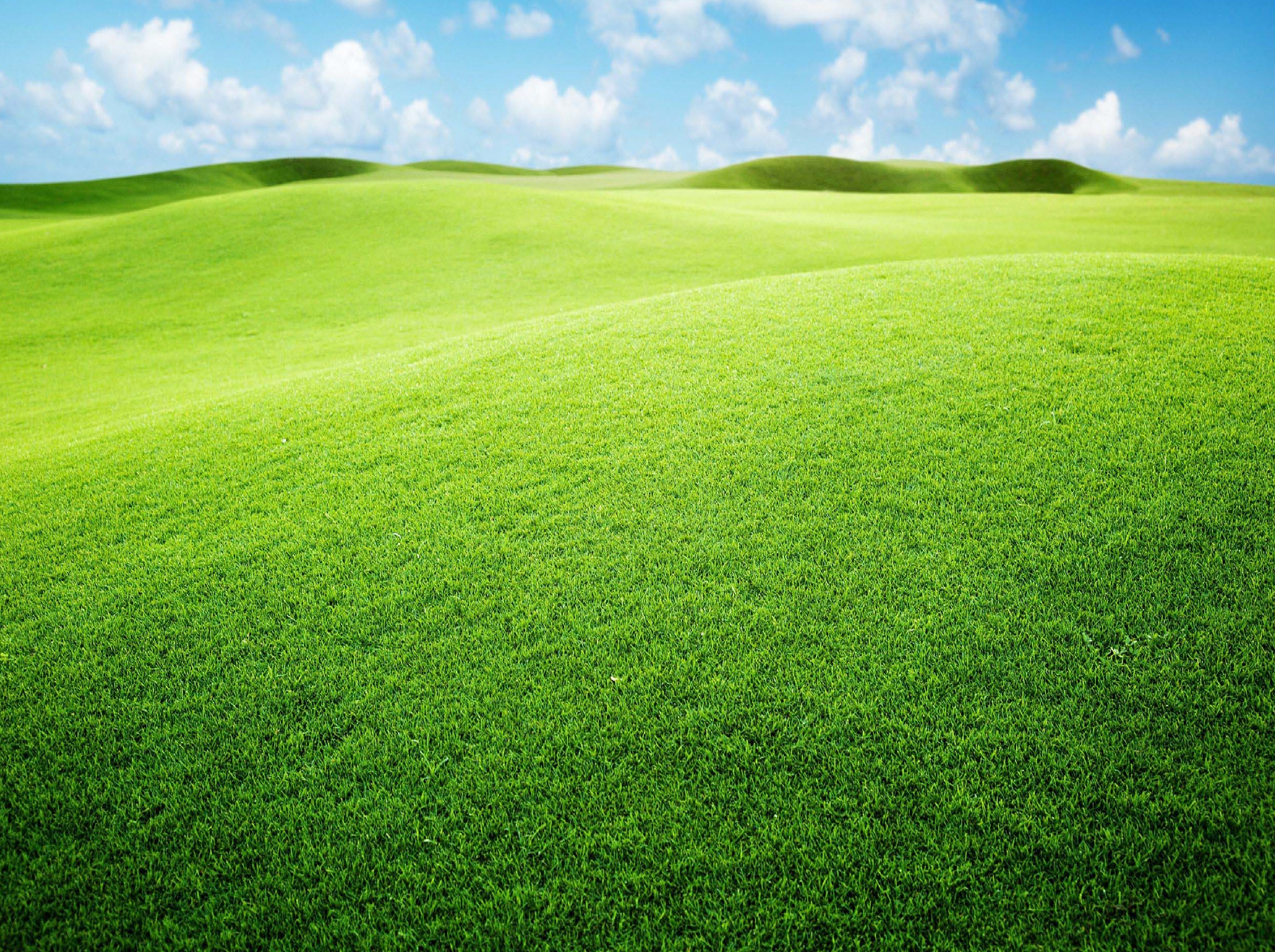 Phytophages
Potential food everywhere
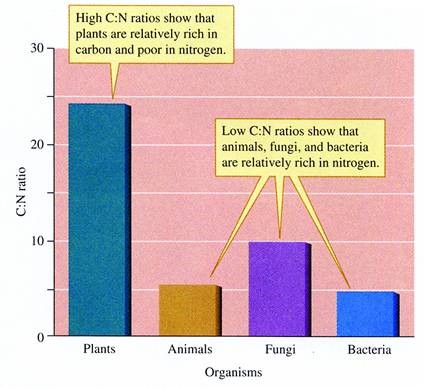 Plants – mainly carbohydrates
Animals – mainly
Herbivores – limited by food nutrien content, mainly NITROGEN
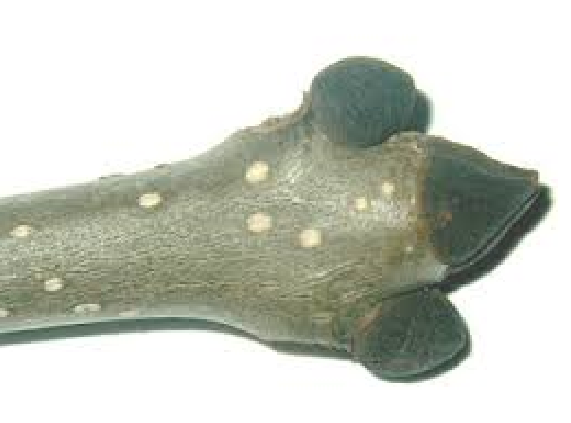 Phytophages- guilds
According to the plant part they exploit
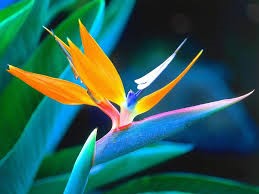 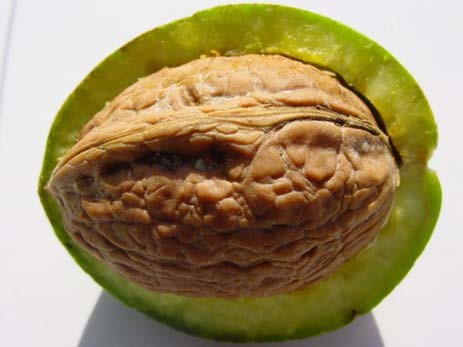 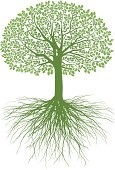 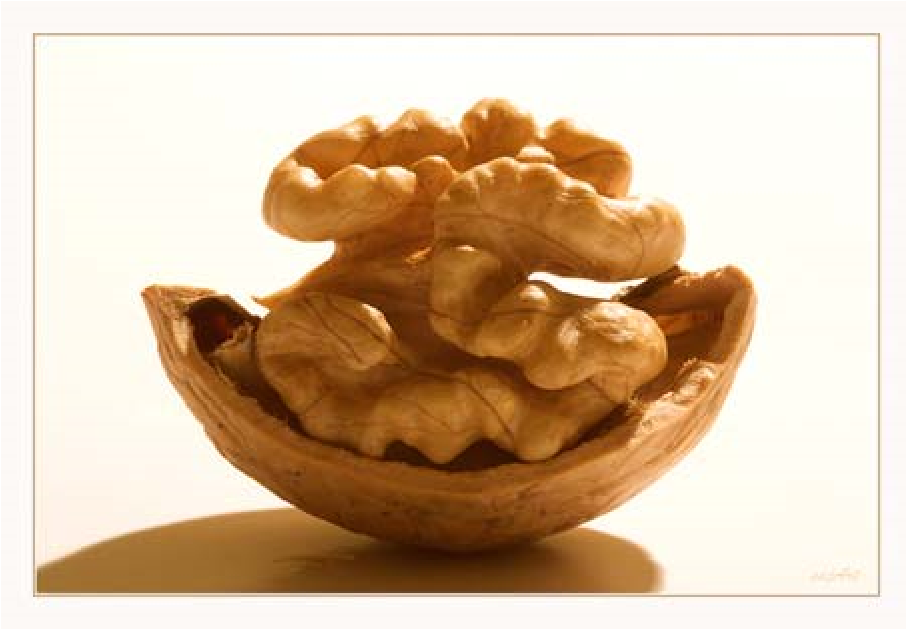 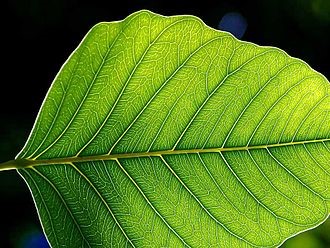 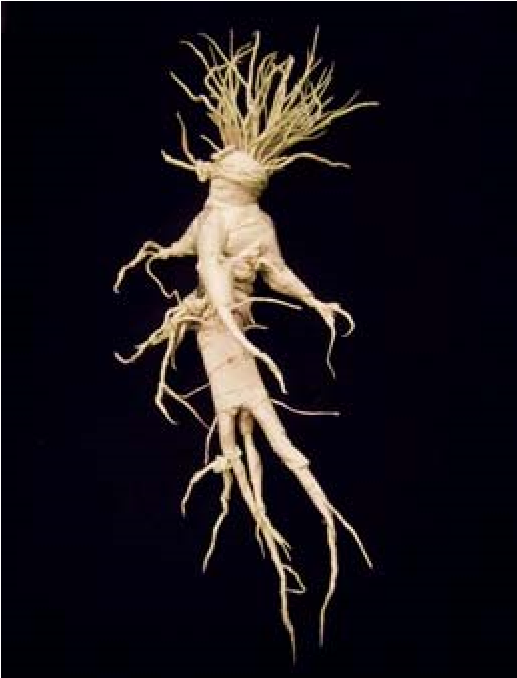 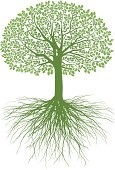 Phytophages- guilds
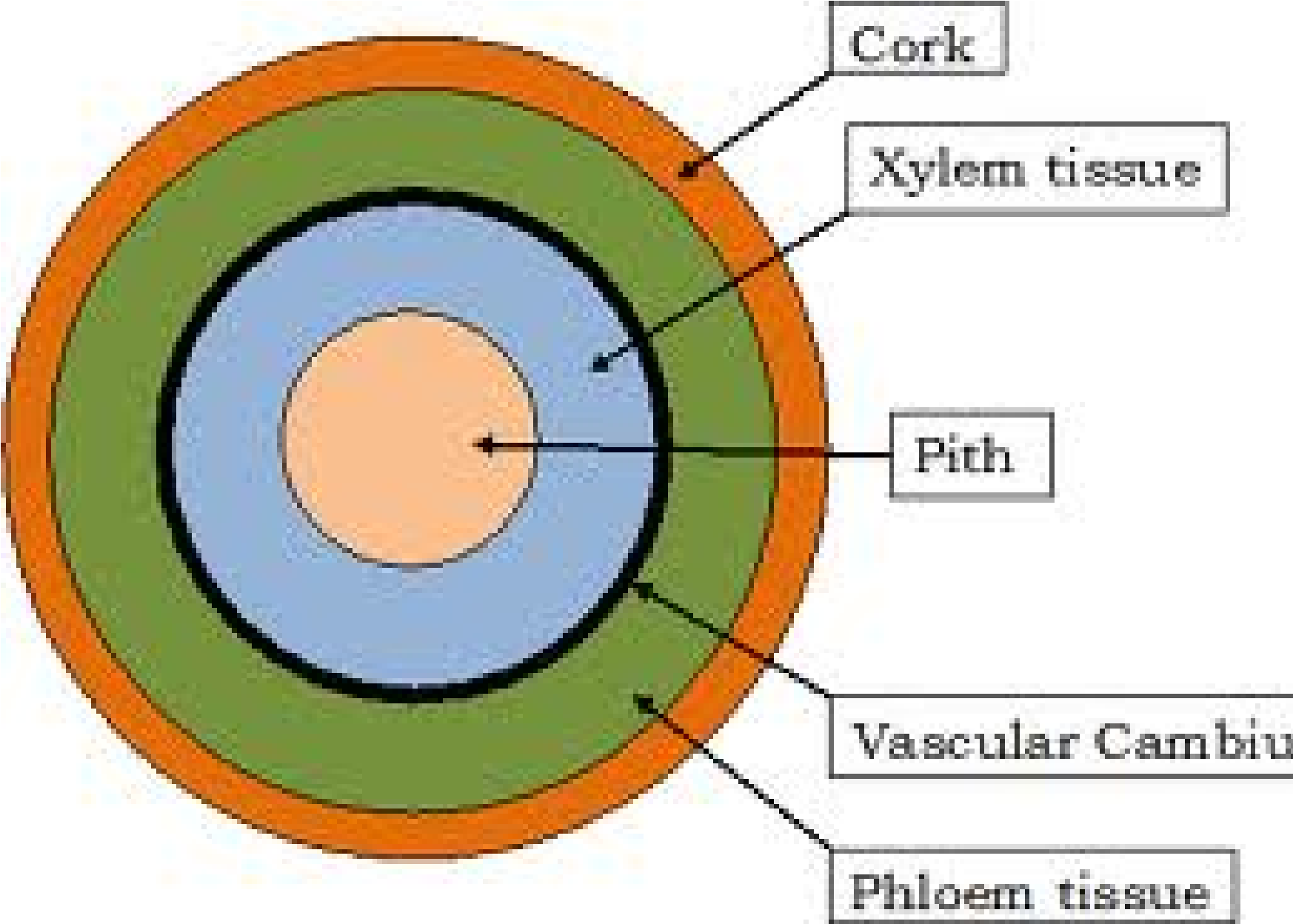 According to the plant part they exploit
Phytophages- guilds
According to the way they feed
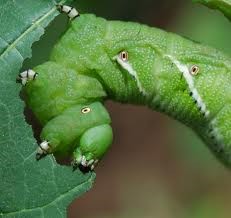 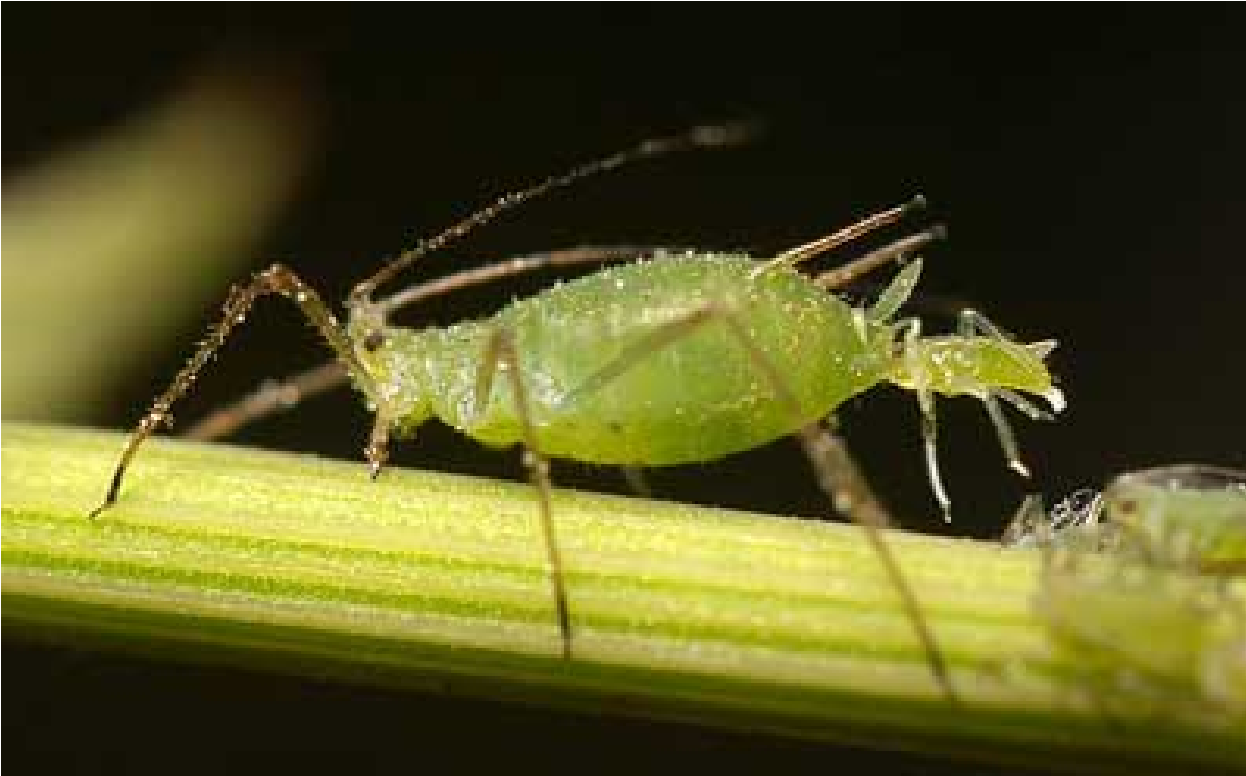 Chewing	        				 sucking
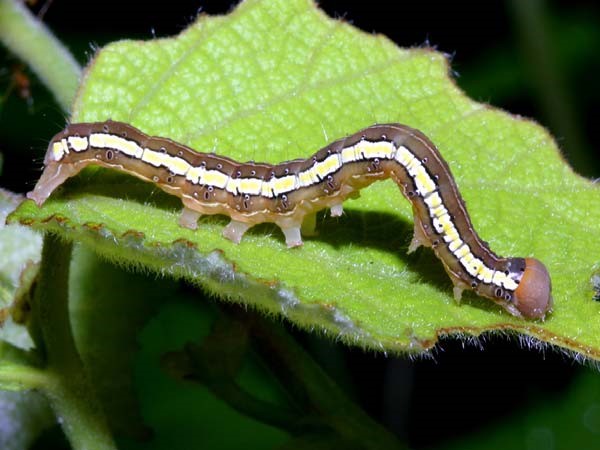 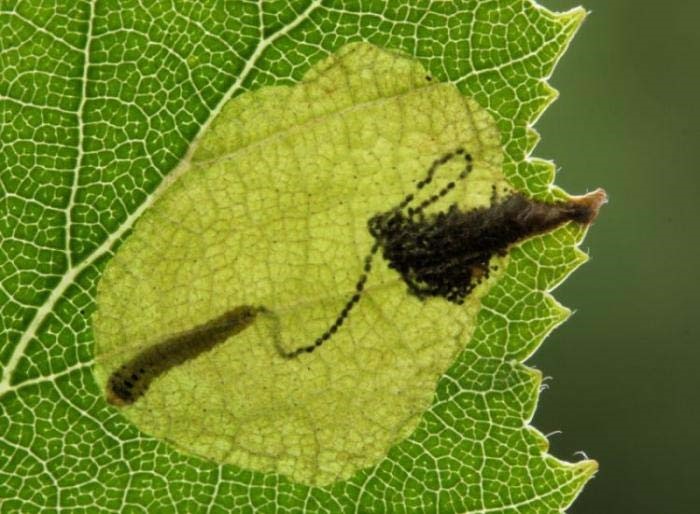 Phytophages- guilds
According to the way they feed
External 	Internal
Leaf mine
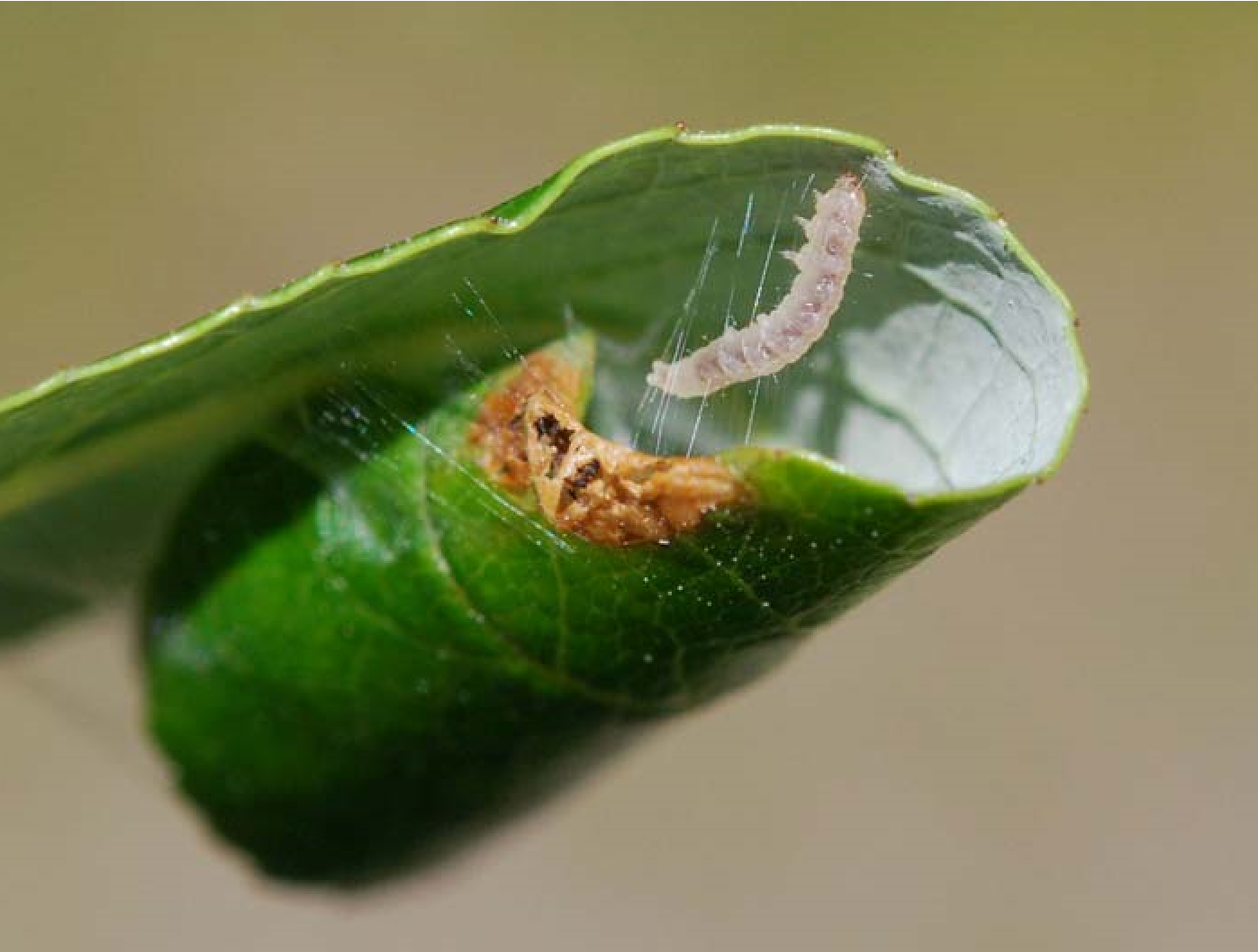 Phytophages- guilds
Galls
-
According to the way they feed
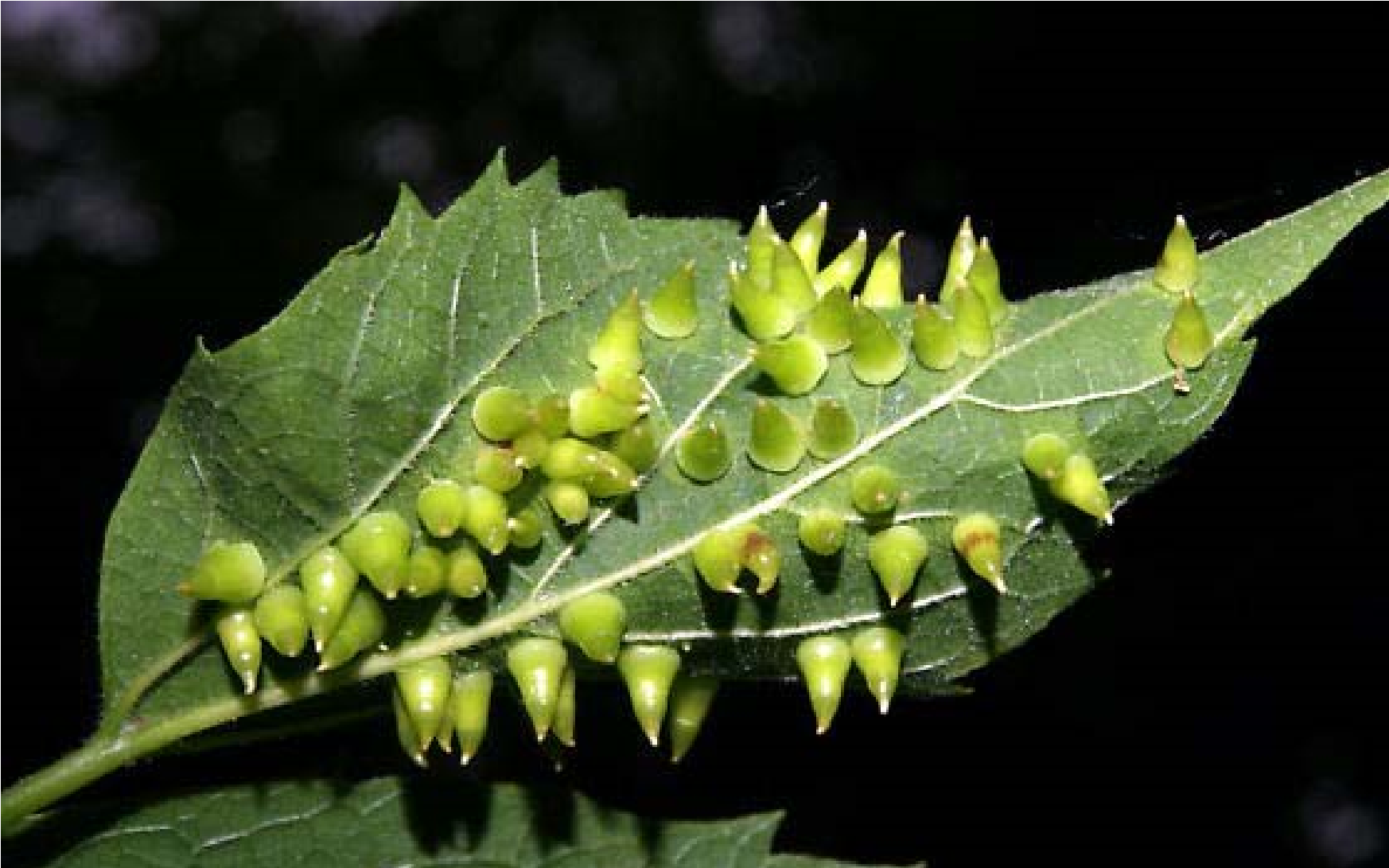 Rollers
Phytophages- guilds
To make it a bit more complicated, feeding habits may differ between larva and imago
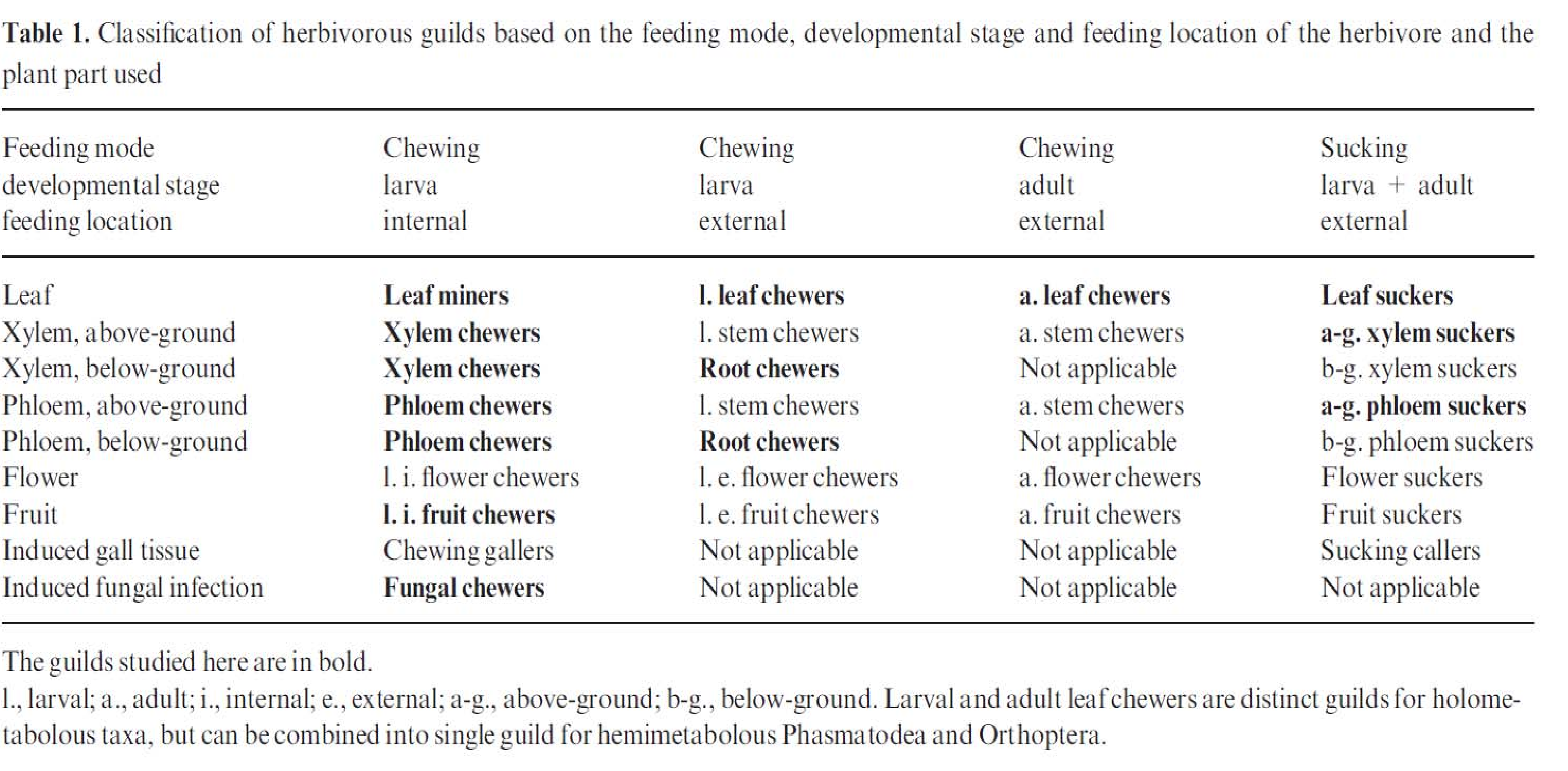 Phytophages- guilds
Clear and simple logic behind…                                     	                                                                                           	Nitrogen is the main limiting factor 
A herbivore exploiting nitrogen rich parts has rapid development (a caterpillar is „done“ in a few weeks = can survive feeding externally)
OR 
A herbivore exploits nitrogen poor parts, development                              takes long, so it needs good protection. 
Cerambycid larvae several years in the wood
	  Cicadas – sucking xylem in soil, up to 17 let
  Bag worms (Psychidae) caterpillars with long development
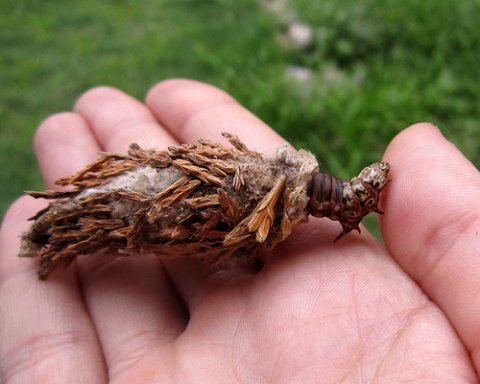 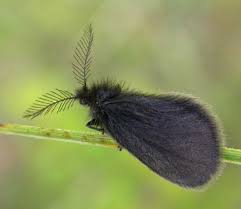 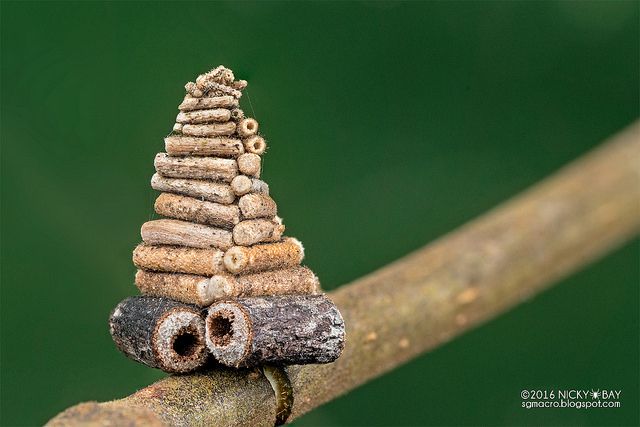 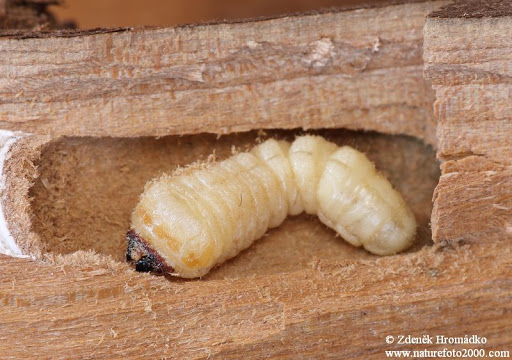 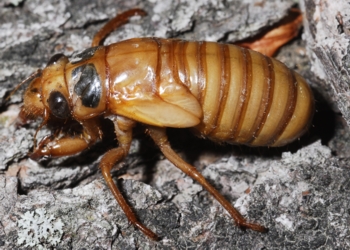 Phytophages- guilds
Plants–
Rich in N – mainly rapidly growing parts
Young leaves, flowers, buds, unripes fruits, seeds
= high demand
= well protected
Poor in N – the rest
Mature leaves, stems, branches, roots
= low demand 
= low investment in protection
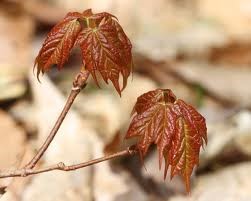 Young leaves
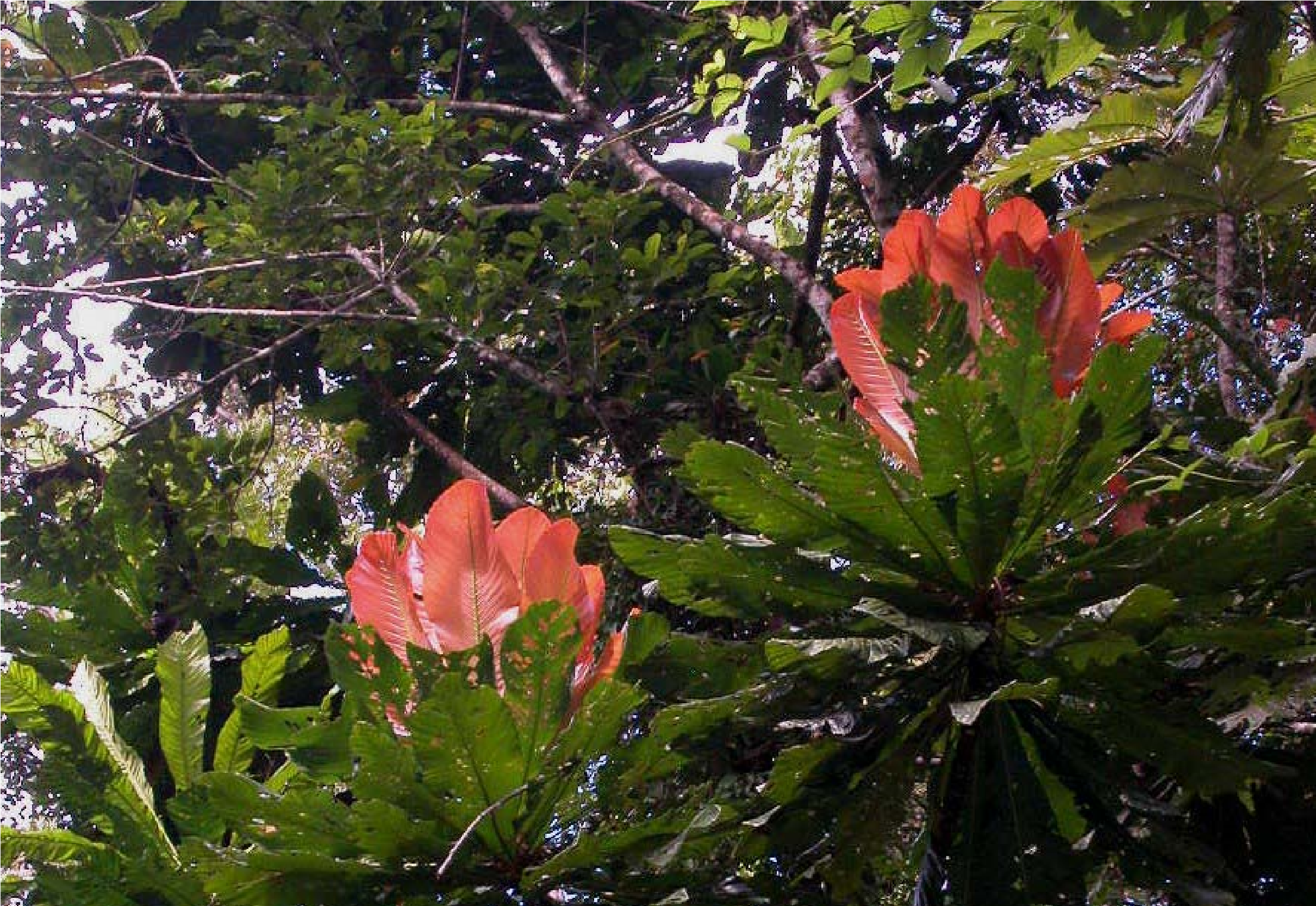 Crucial resource – predictable, common
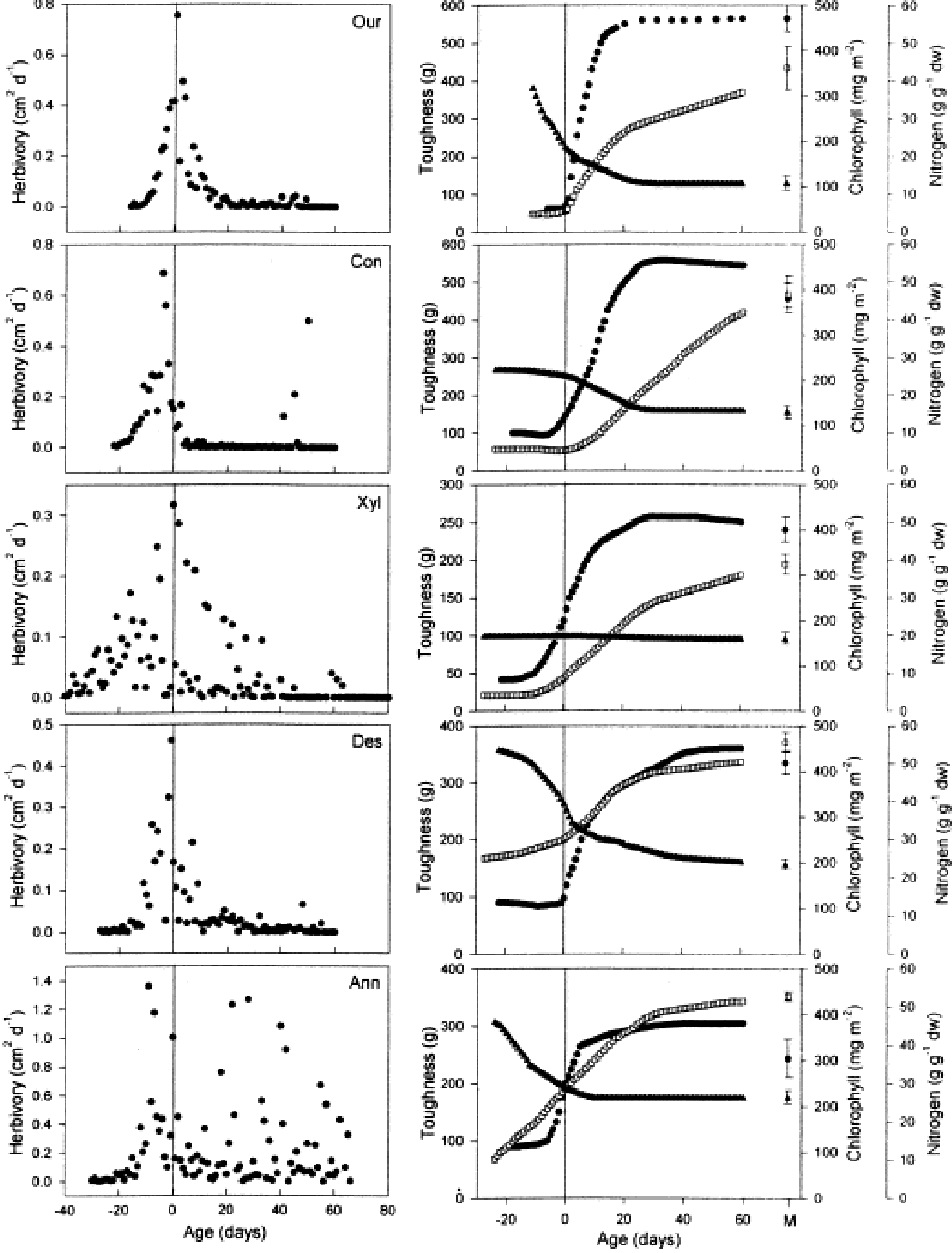 Herbivory decreases with leaf age (Kursar& Coley 2004)
So does nitrogen content
Leaf toughness increases

Young leaves often protected
alcaloids
colour
hairs....
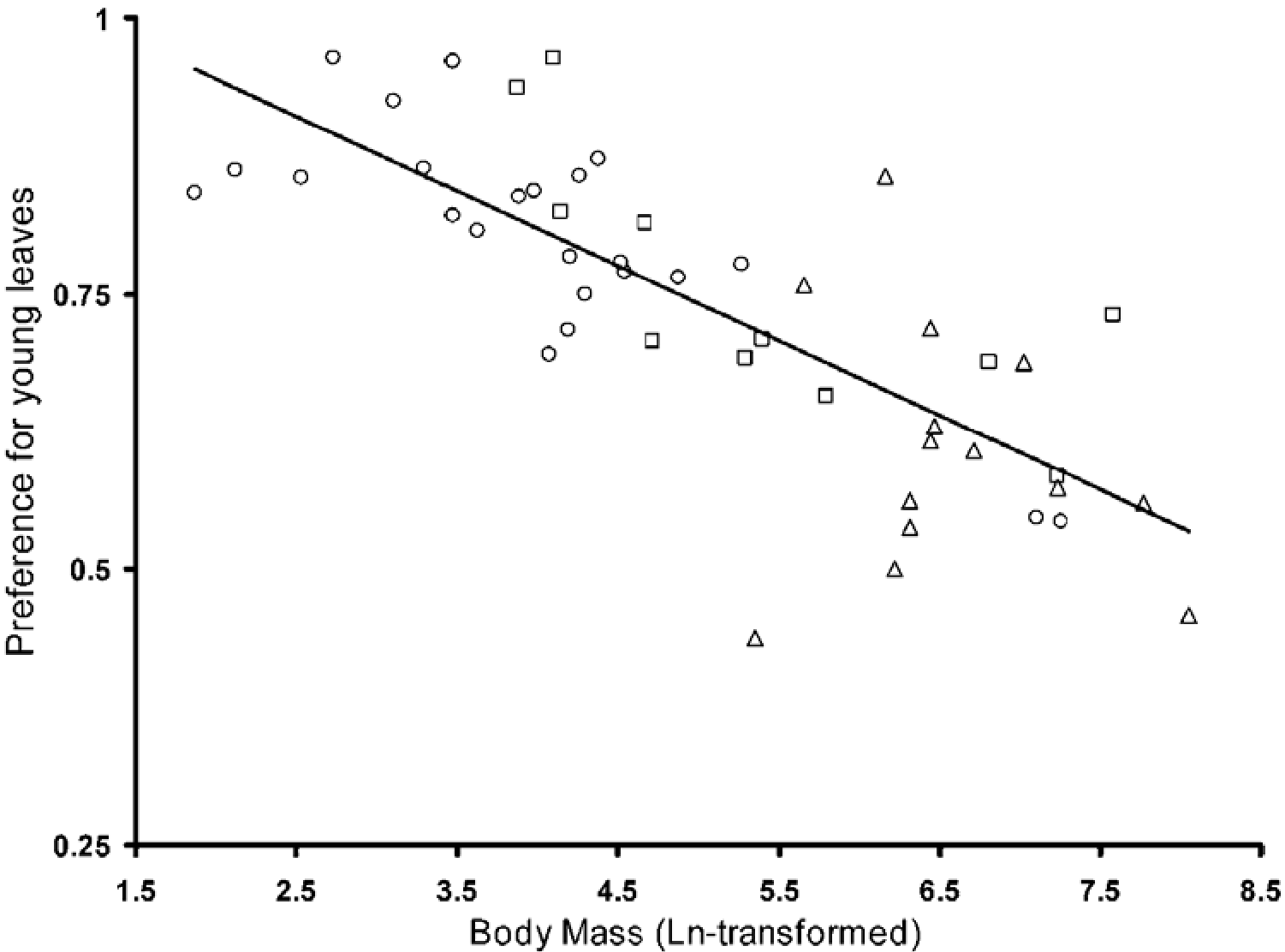 Preference for young leaves (= nutrient rich food) decreases with body size in insects
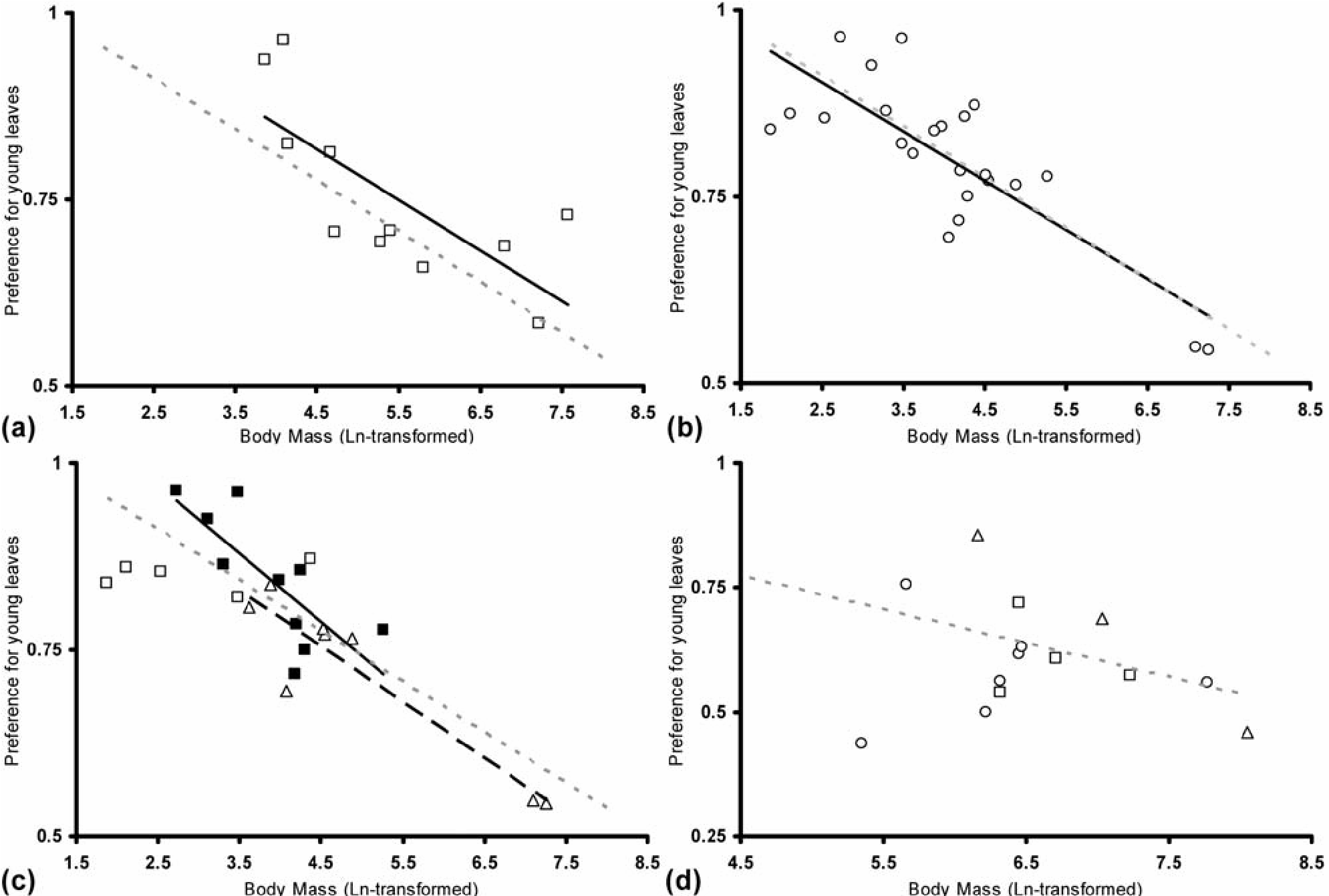 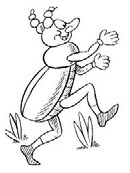 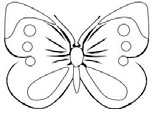 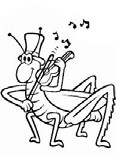 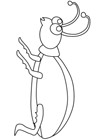 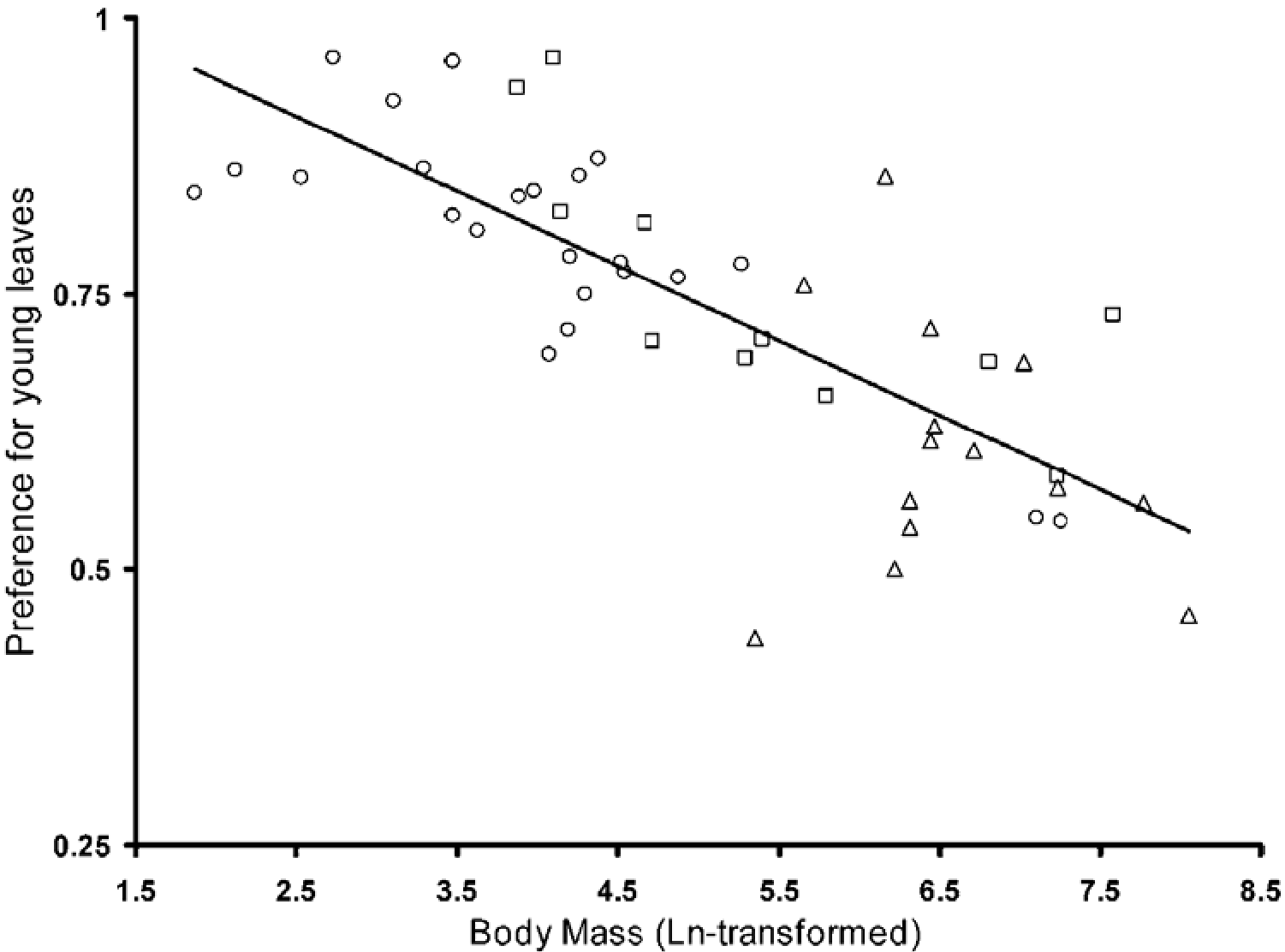 Preference for young leaves (= nutrient rich food) decreases with body size in insects
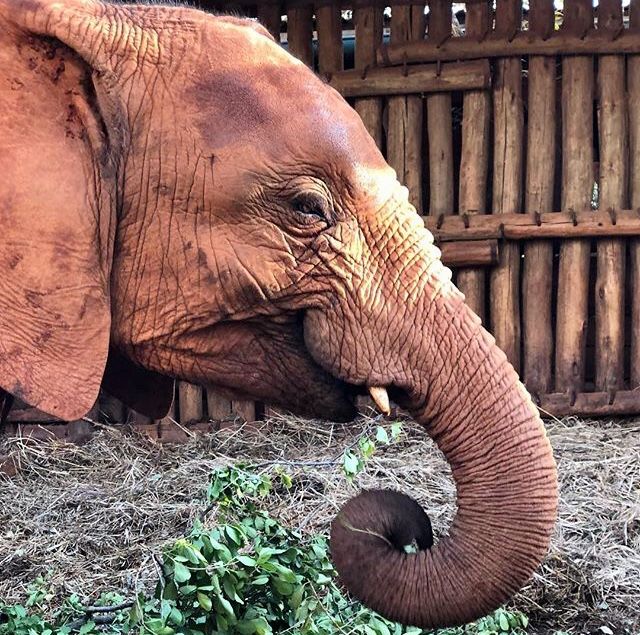 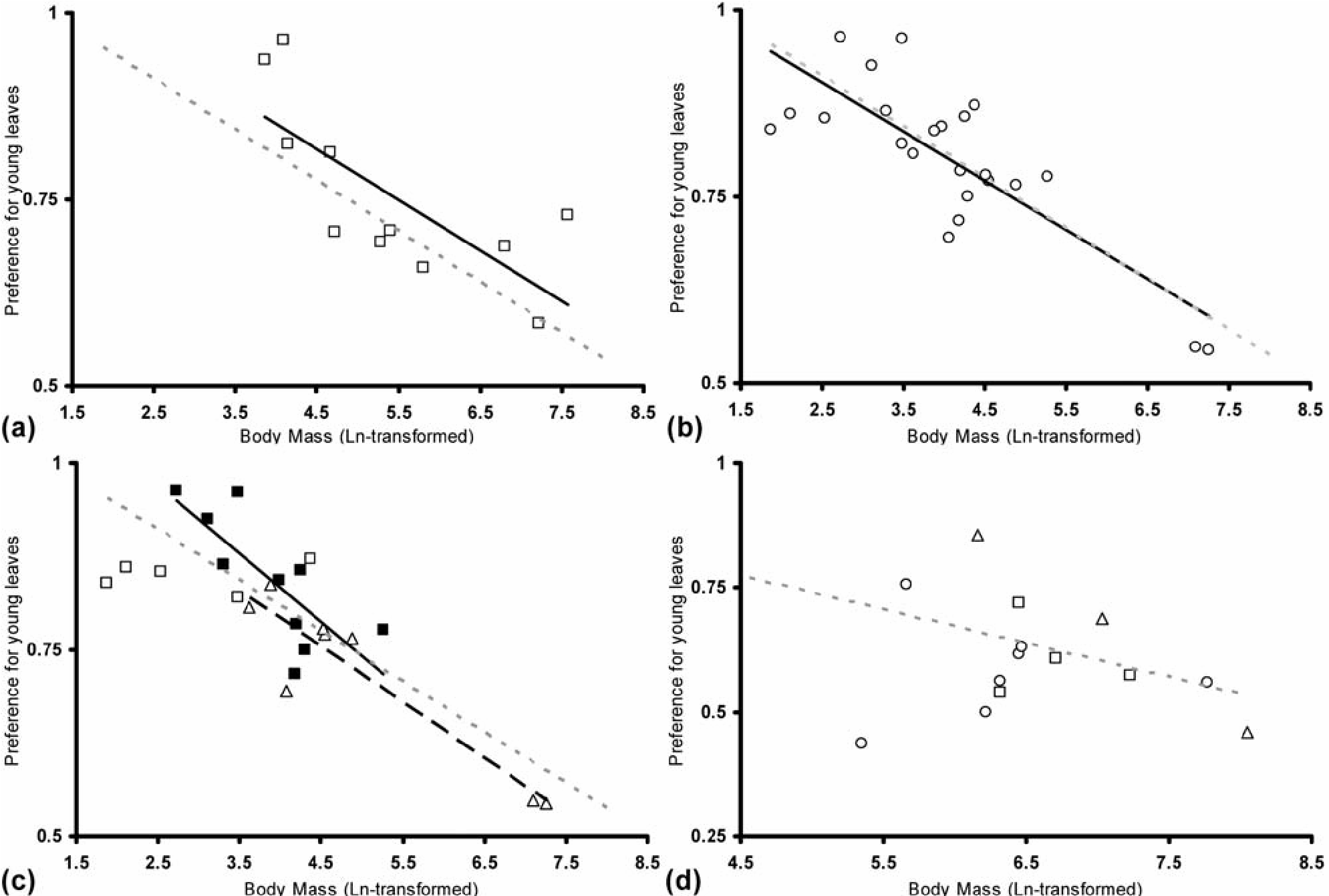 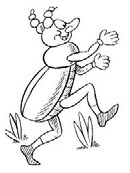 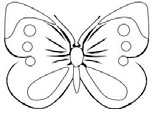 And vertebrates alike
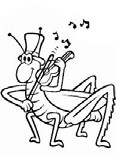 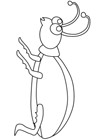 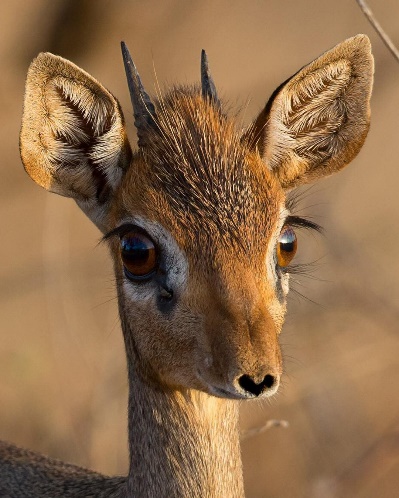 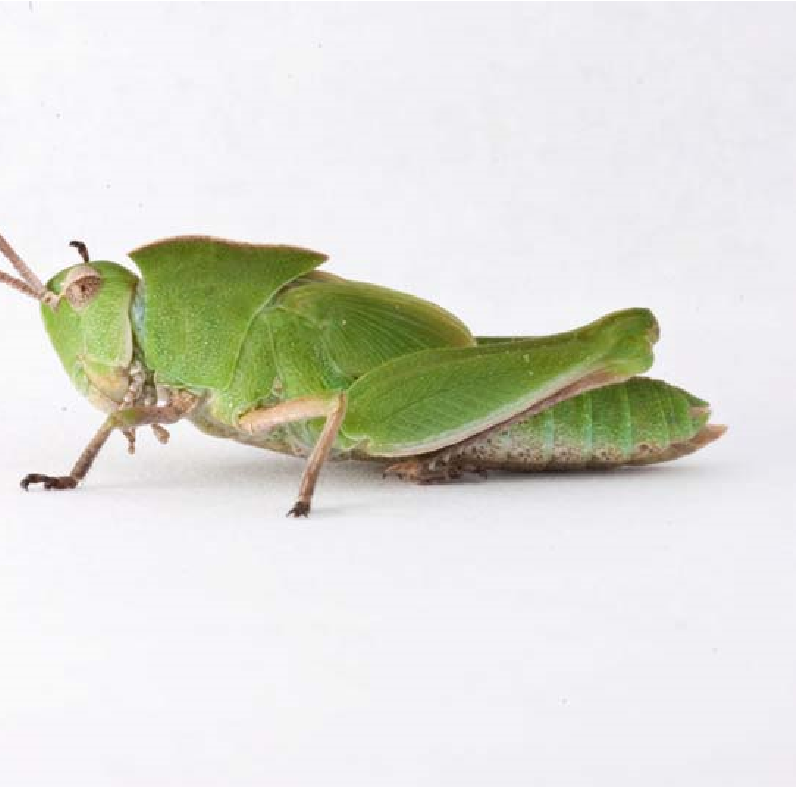 Preference for young leaves decreases with increasing body size
Small herbivores – lower metabolic rate, lower effectivity of digestion

Short „window of opportunity“, timing is important
„Leaf-flush“ is key to seasonality of folivores
		
	Grasshoppers and deers alike
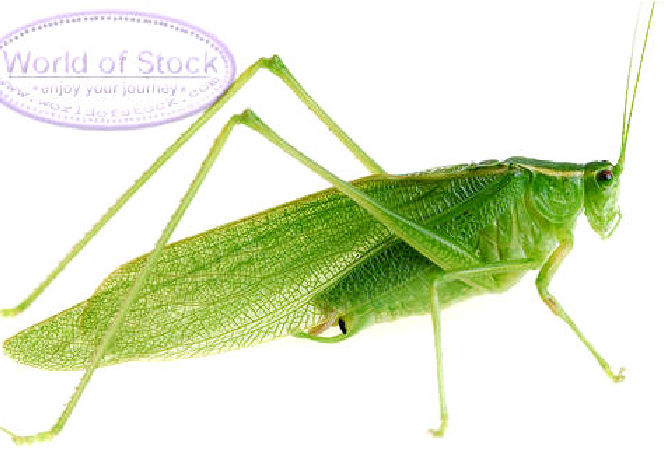 Pygmy grasshopers (Tetrigidae)
Feed on algae
very low 
seasonality
Orthoptera 
<= folivores

 <=partly folivorous

Hatch in the spring
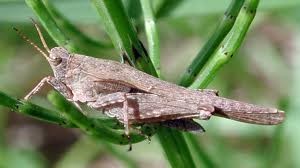 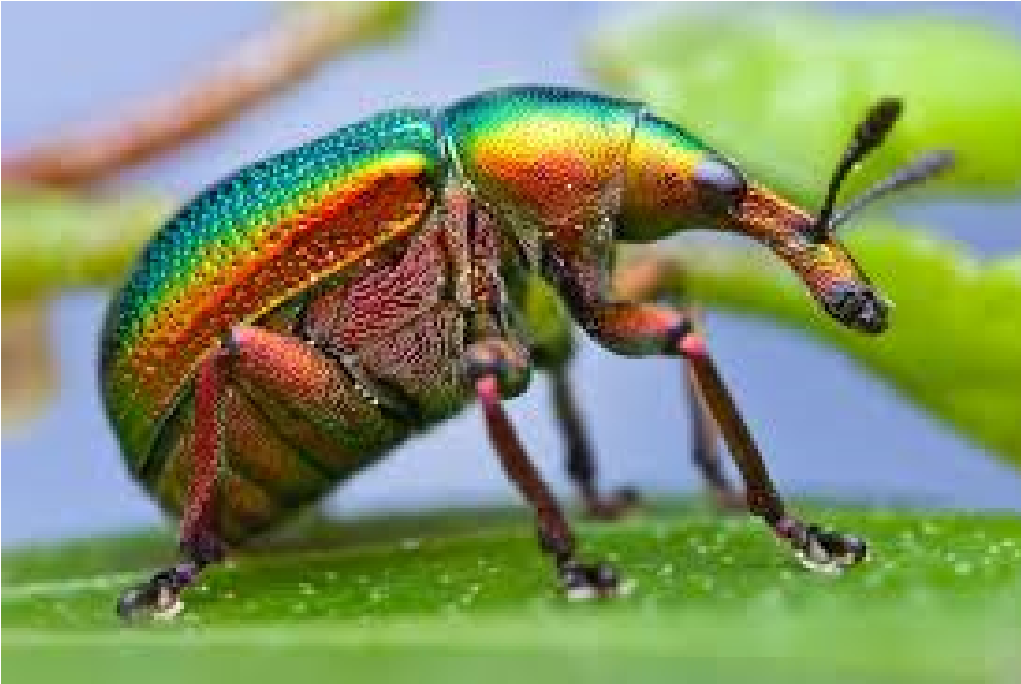 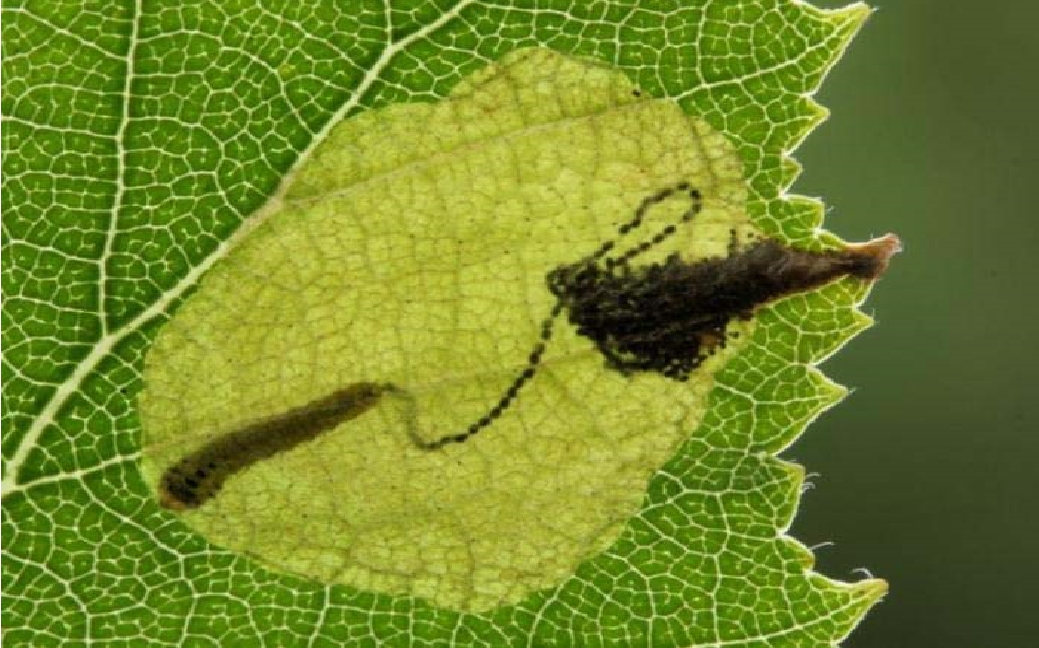 How to overcome this constraints?
Leaf mining – only softer tissue, not epidermis 
Leaf skelotonizing– avoiding tougher veins
Leaf rolling – rolled leaf lacks light, becomes softer, more nutritious & protects larva, so it has more time (Attelabidae)=>
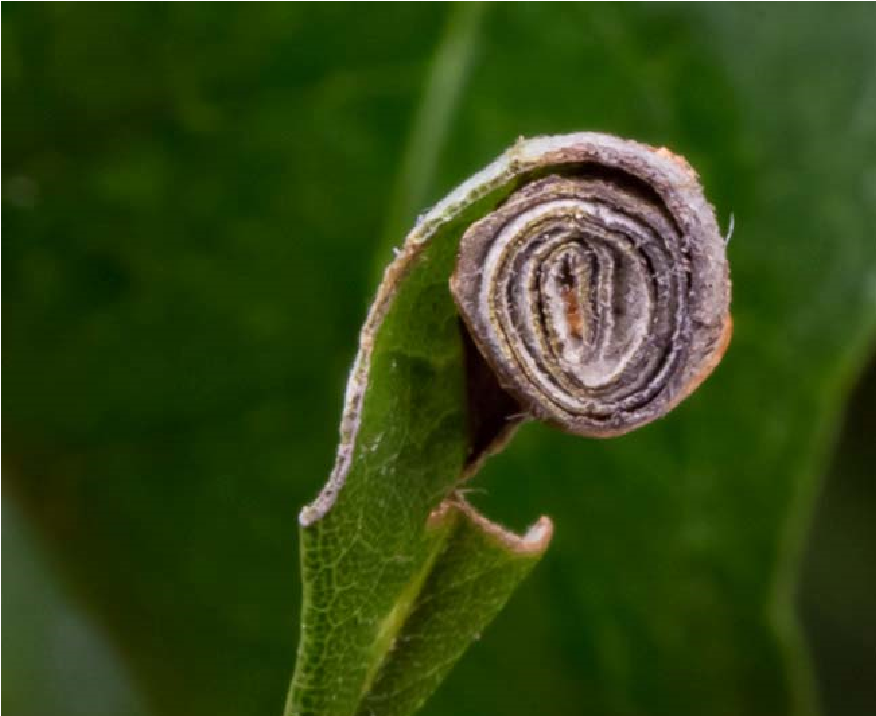 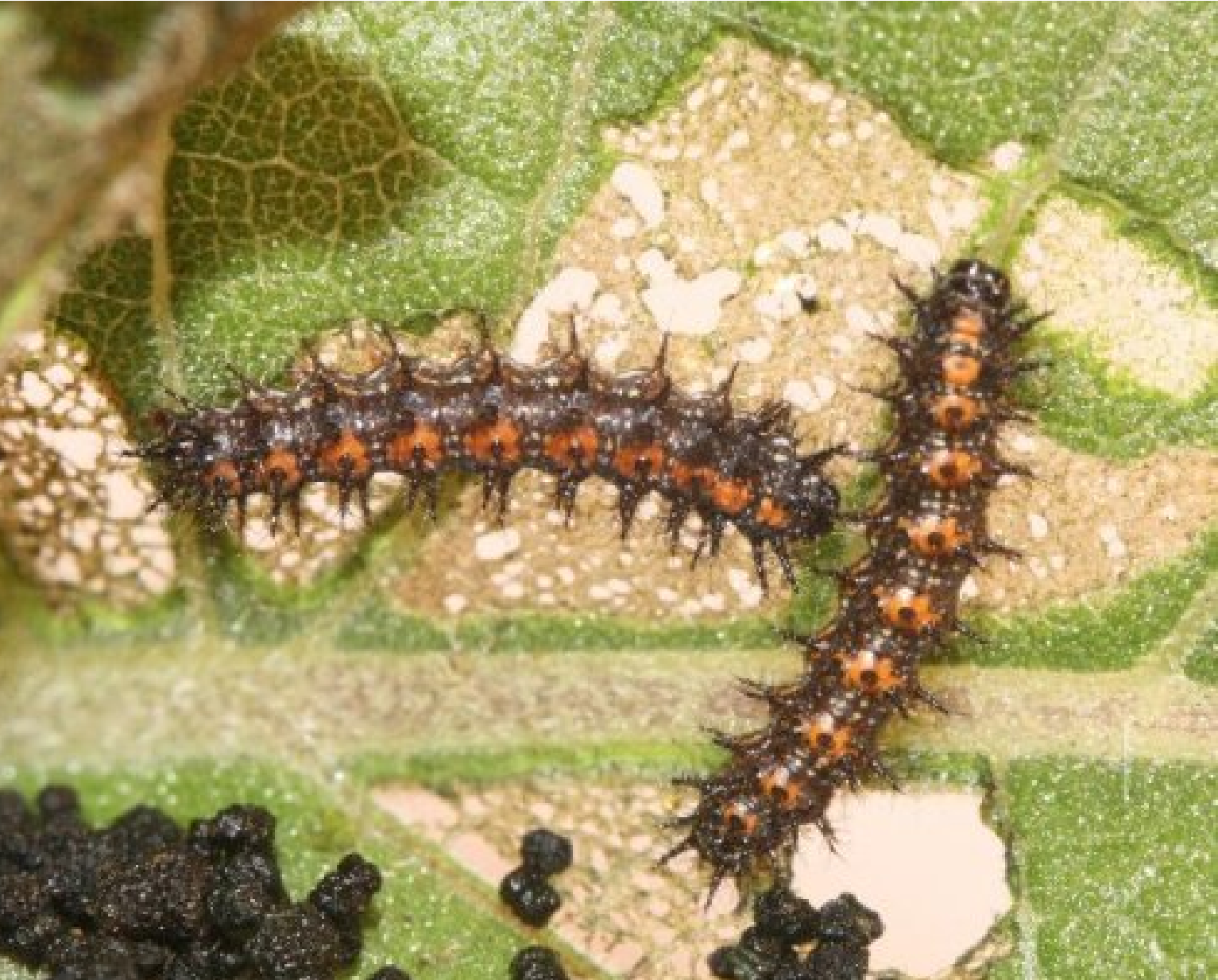 How to overcome this constraints?
Eat something else – in absence of young leafs, larva can „start“ on flowers or young fruits– e.g. Lycaenidae







							





Or to force the plant to form nutrient rich,softer tissues. Galls often to tough, sclerophylous leaves. Insect wound the plant and/or use phytohromones
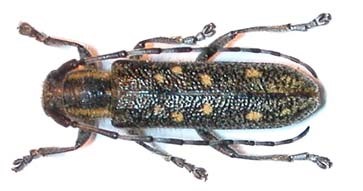 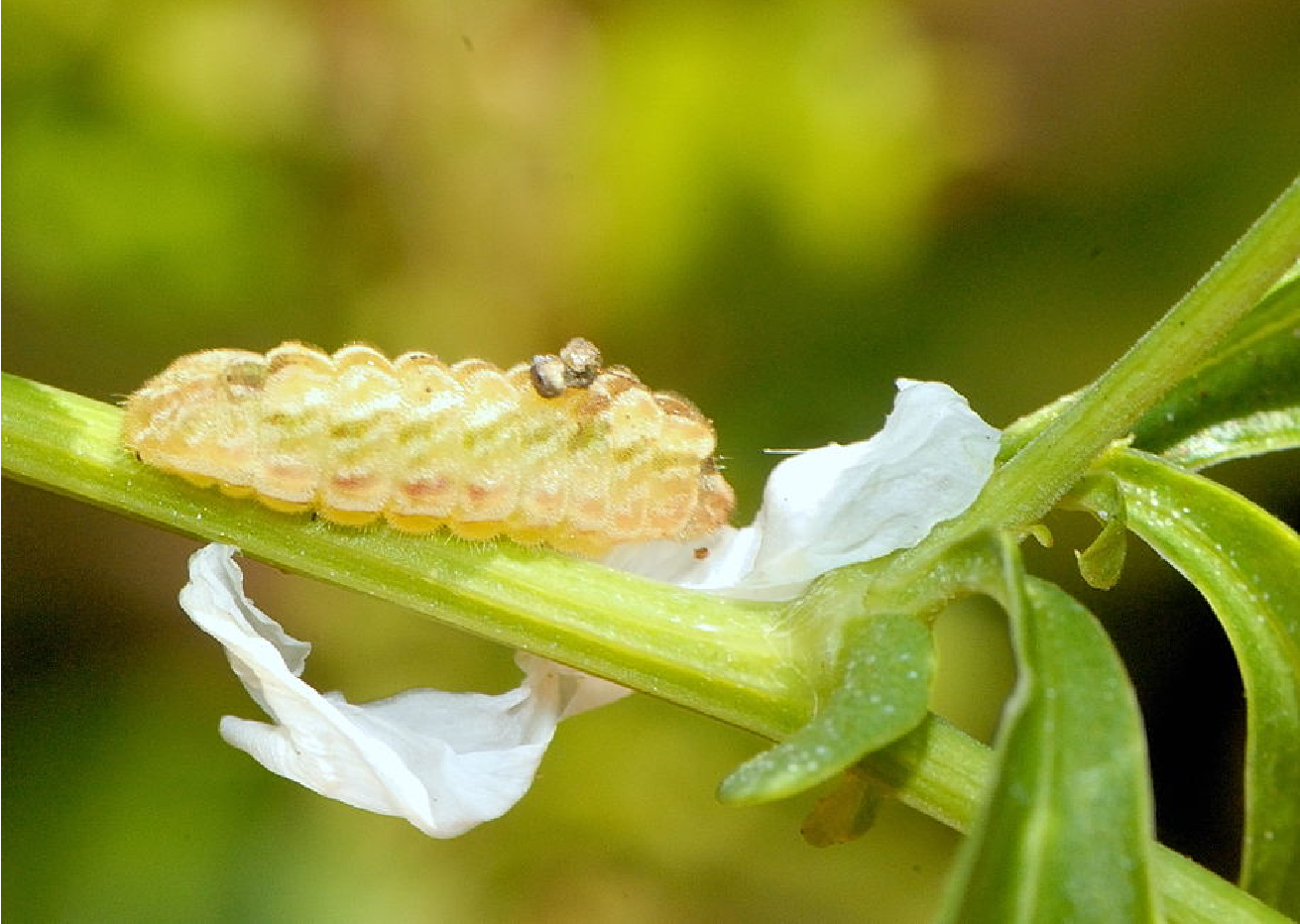 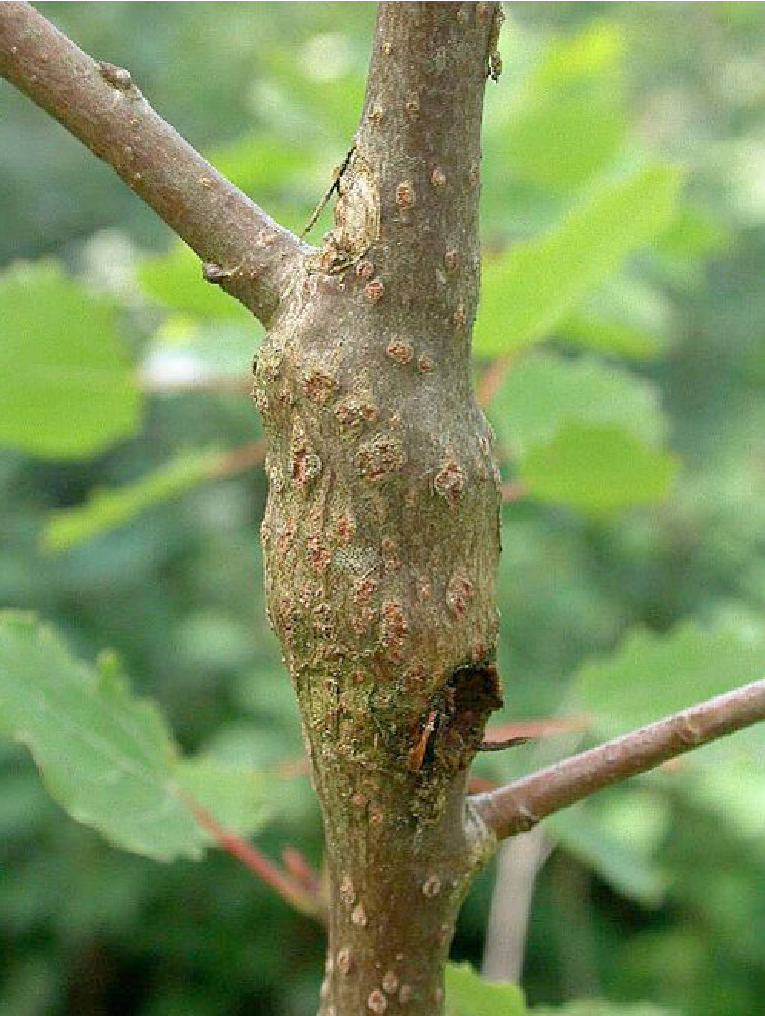 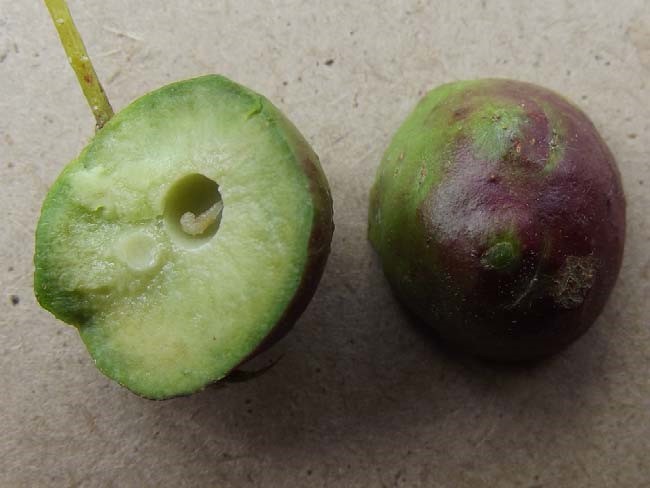 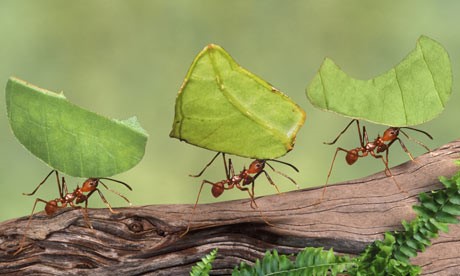 How to overcome this constraints?

Team up with someone, who knows how to 1/ digest the food (e.g. Fungus)
2/ get nitrogen elsewhere
(nitrogen fixing bacteria in barkbeetles, termites…)
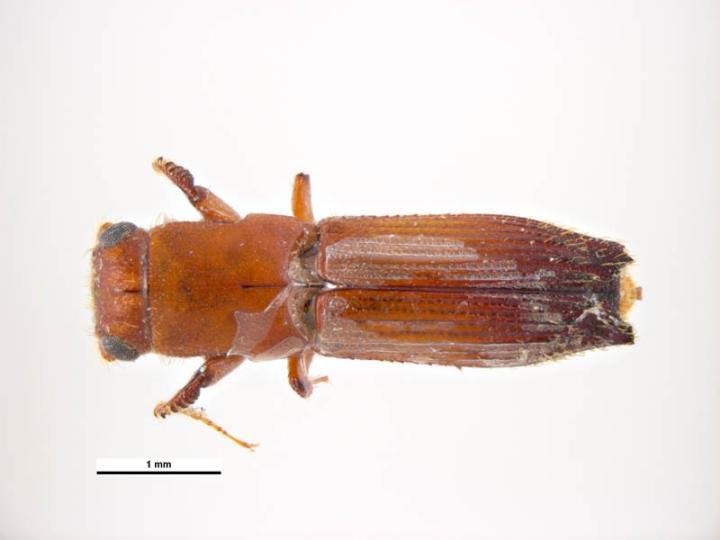 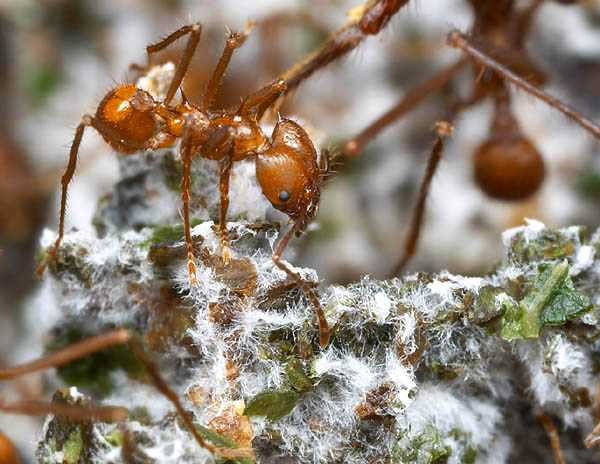 Main plant defence strategies
Theory of plant apparency (Feeny 1976)
Apparent plants - mainly quantitative defences – low water and nutrient content, high toughness, digestibility reducers (polyphenolics)                             expensive investment, effectivity increases with amount, impossible to move within plant
Not killing the herbivore, just preventing their developlment
Always effective (no resistance of herbivores)
Mainly trees, shrubs and grasses
Herbivores mainly generalists
Main plant defence strategies
Theory of plant apparency (Feeny 1976)
Unapparent plants - mainly qualitative defences – toxins that work in low concentrations, not big investment, possible to move within plant
Prevents feeding by generalists, BUT allows for resistence, herbivores – mainly resistant specialists
Mostly herbs, but also trees (e.g. Salix)

Apparent-unapparent plants – continuum, but working concept
Chrysomelinae leaf beetles feed mostly on unapparent, poisonous plants
Host plant apparency affects number of generations in butterflies
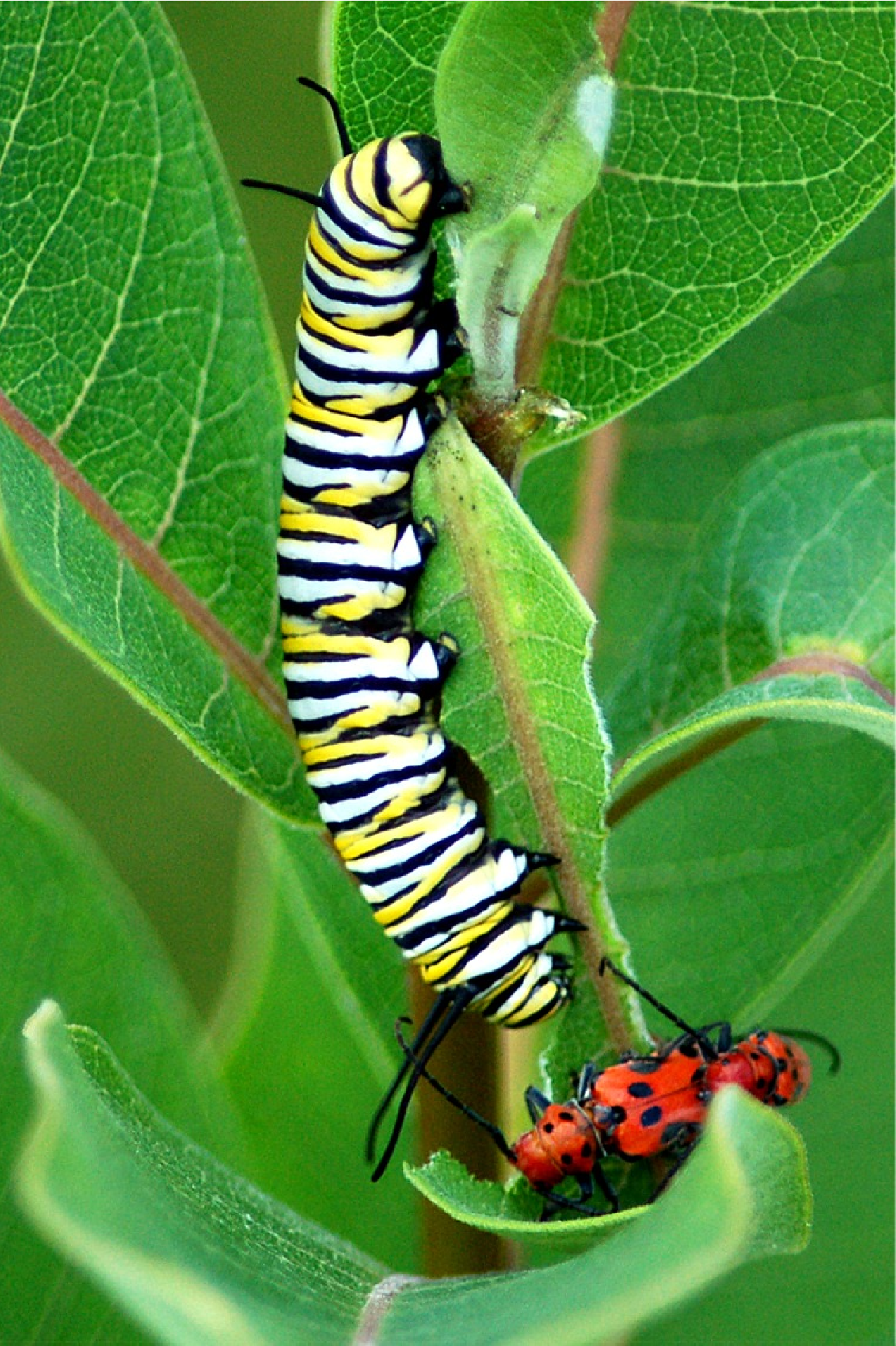 Typical unapparent plant
Milkweed (Asclepias), 
	herbivores:
monarch butterfly (Danaus plexippus)
Milkweed beetle (Tetraopes tetraophthalmus)
Milkweed leaf beetle (Labidomera clivicollis)

All poisonous. Specialist herbivores use plat toxin to their own defence from predatores 

Always some herbivore becomes resistant. And the plant has to escape in space or time.
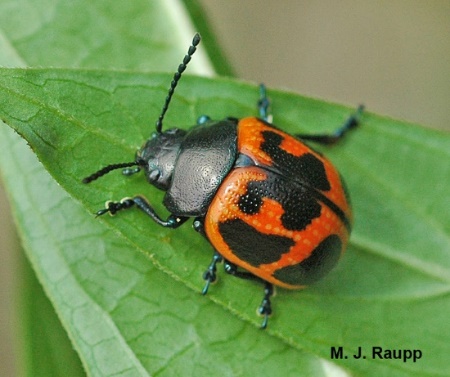 Host specificity

Higher among herbivorous guilds feeding on more nutritious, and hence better protected plant parts
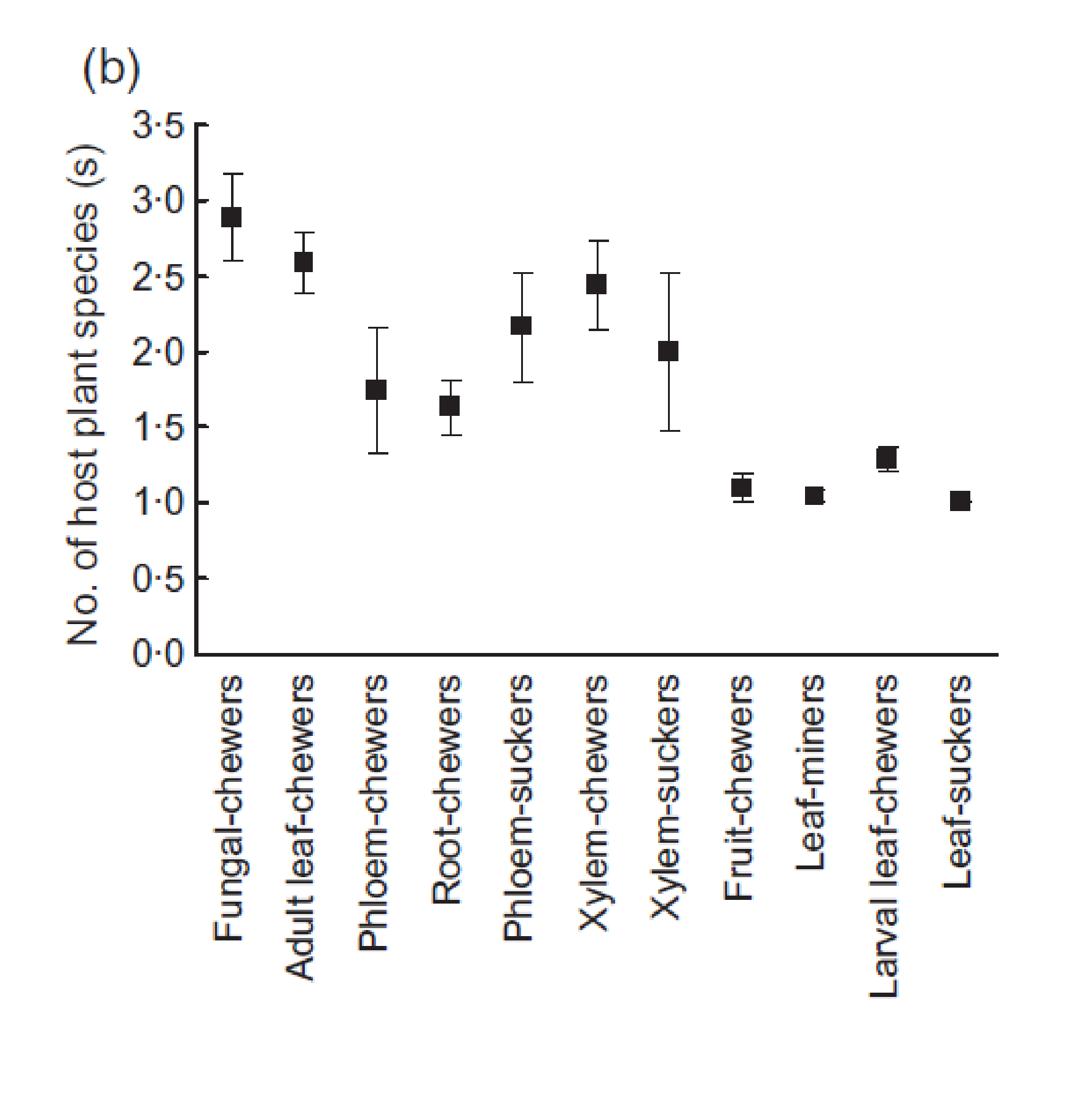 Diversity of Herbivores
How many species feeds on a plant species? 
Theory of Island biogeography
Isolation:
Phylogenetical
Chemical
Defense strategies
Spatial (plant distribution range – large / small)
Rarity (common resource more likely to be exploited)
		–  historical factors – plants that were common in the past have 	more herbivores